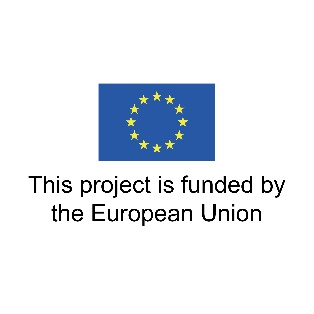 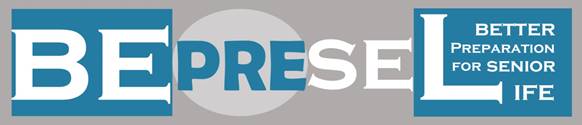 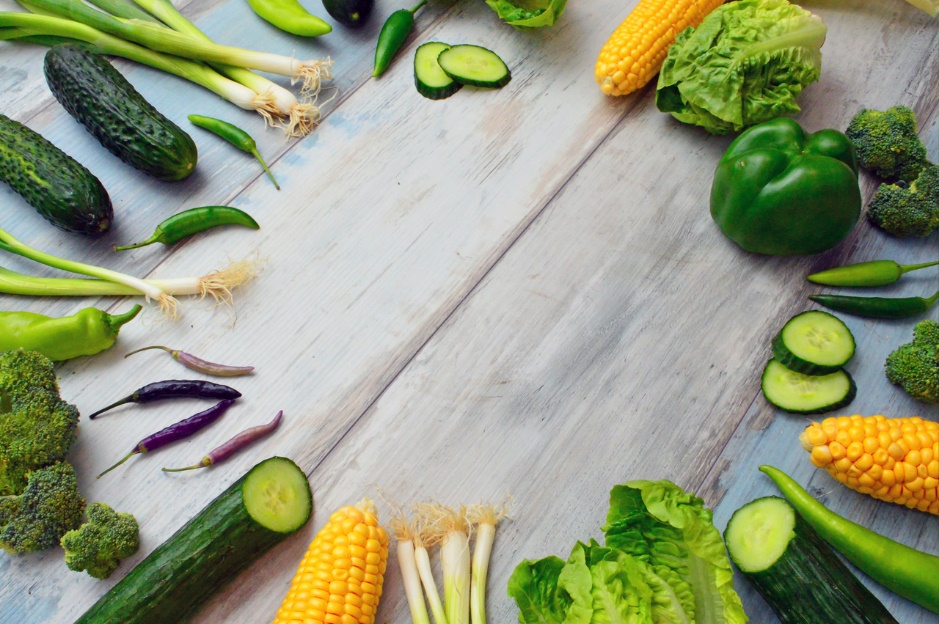 MODUL 7
Ernæring - Kost
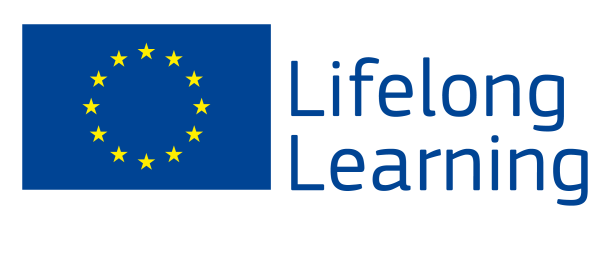 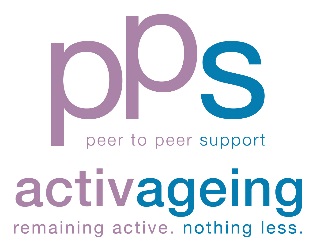 Videnskabsmanden Brian Wansink inviterede.
86 Ernæringseksperter 
på en middag.
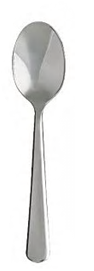 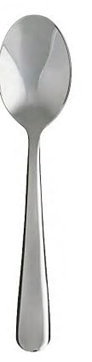 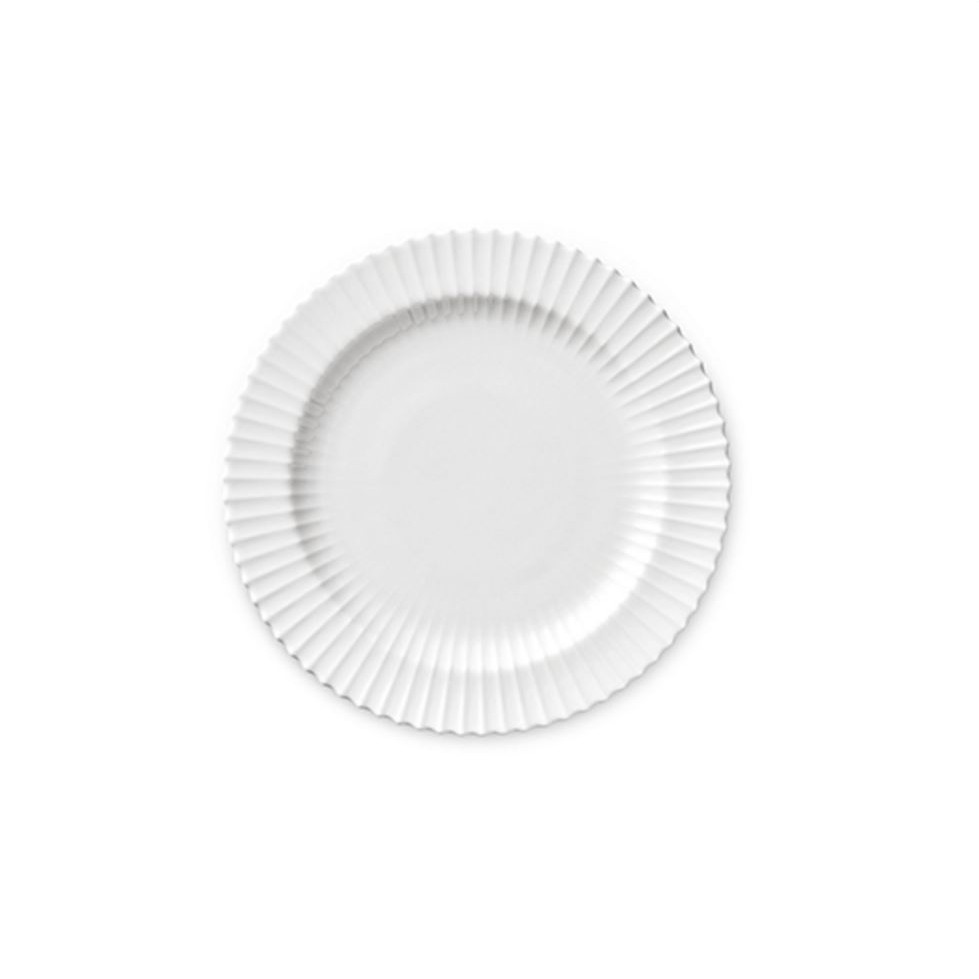 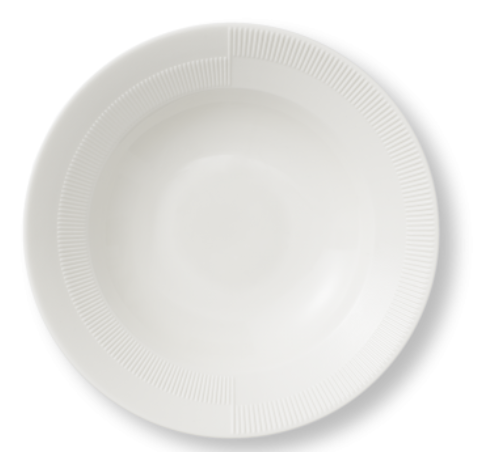 .
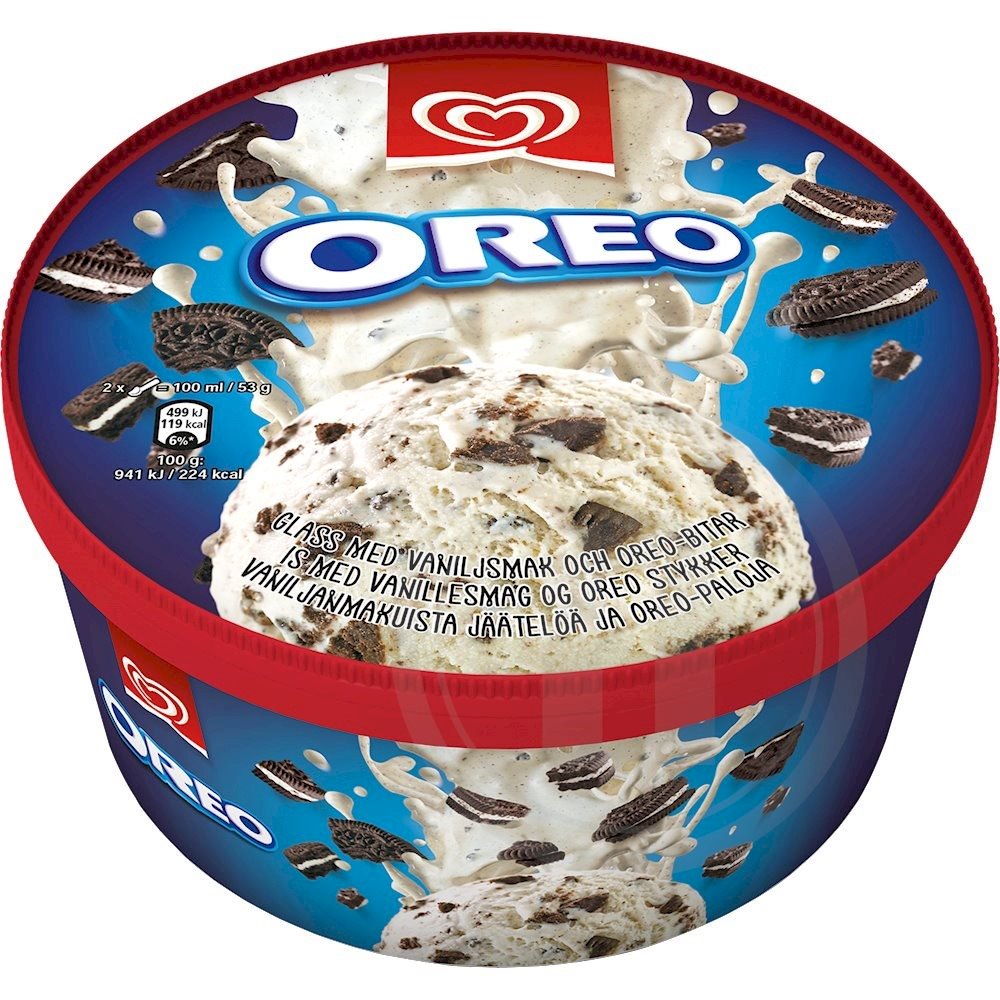 53 % 
spiser mere is end de der fik en lille tallerken og en lille ske.
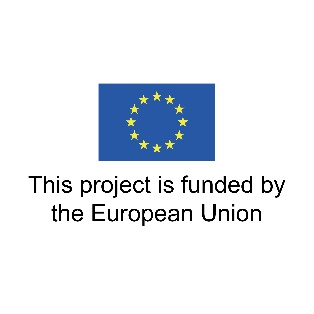 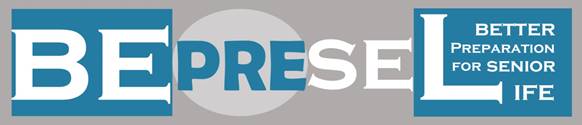 Noget sjovt at tænke over
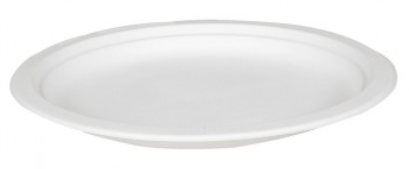 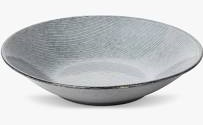 De som spiser is af store dybe tallerkener spiser
30 % mere 
Is end de der havde en flad tallerken
Vi er alle ordentligt opdragede og opfører os pænt – Derfor spiser vi altid op
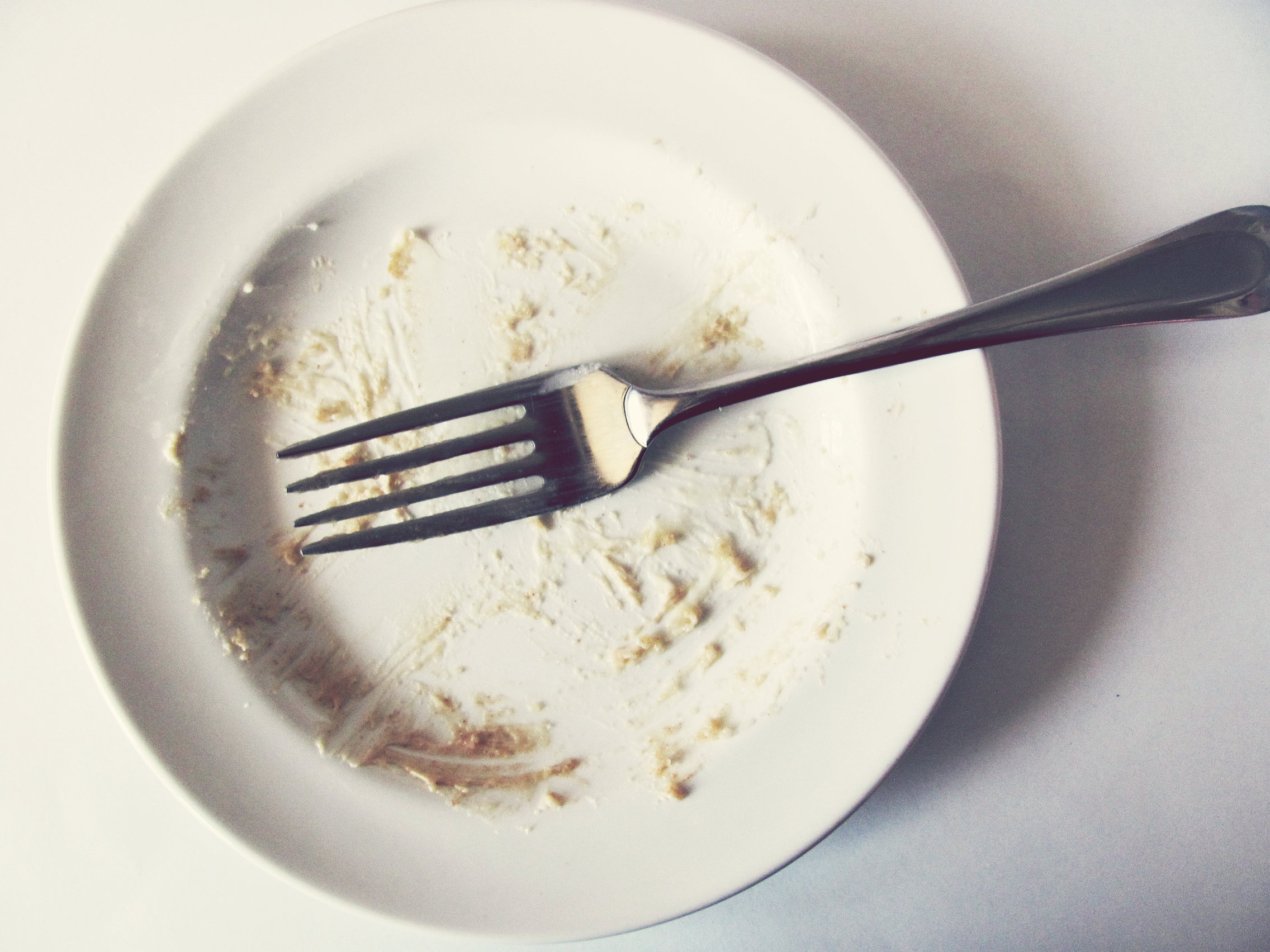 73% 
Mere suppe.
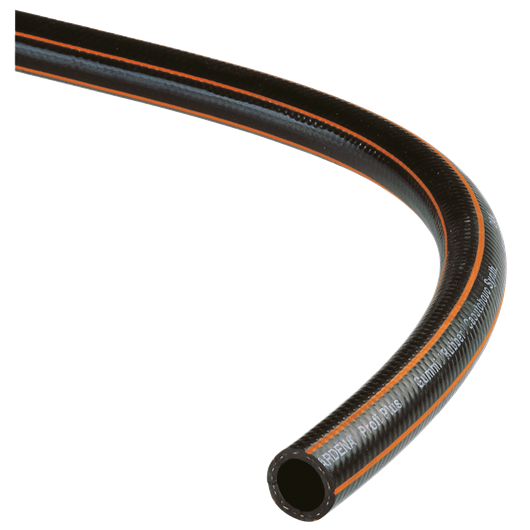 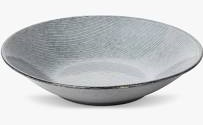 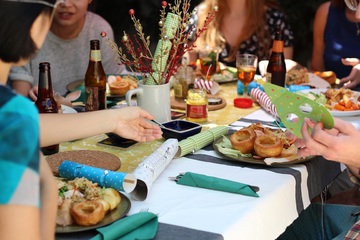 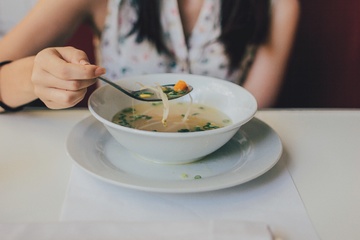 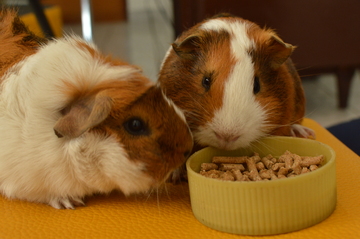 Spiser sammen med en anden
Spiser alene
7 personer spiser sammen
96 %
more
33% more
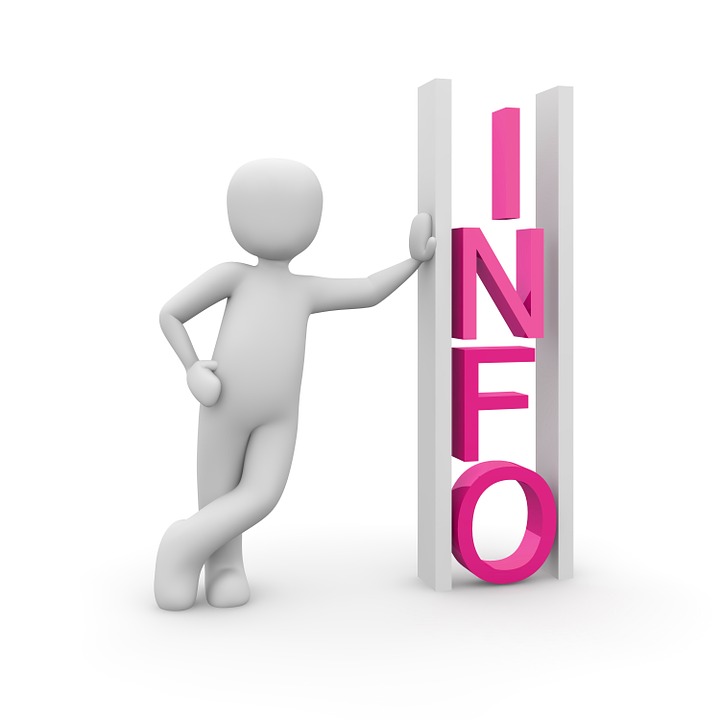 Lad os se på det igen
Det at vi har råd til vores egen bolig opfatter vi som et stort mål
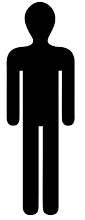 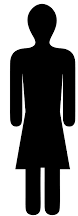 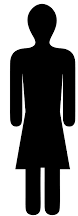 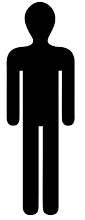 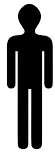 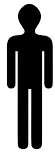 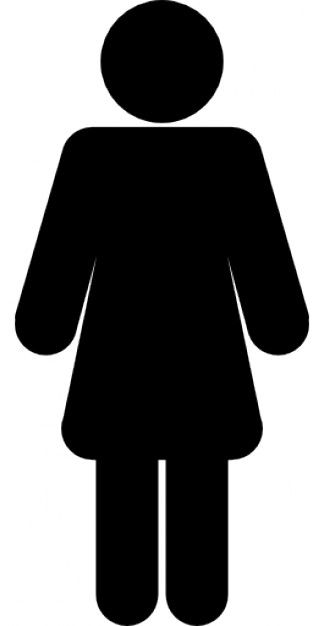 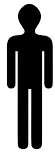 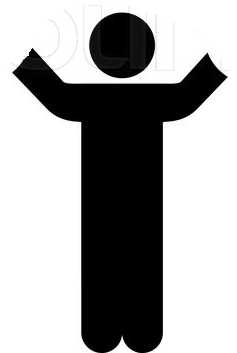 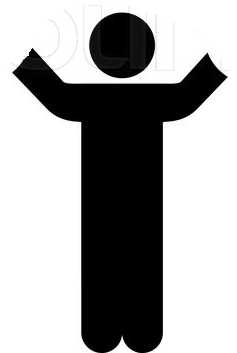 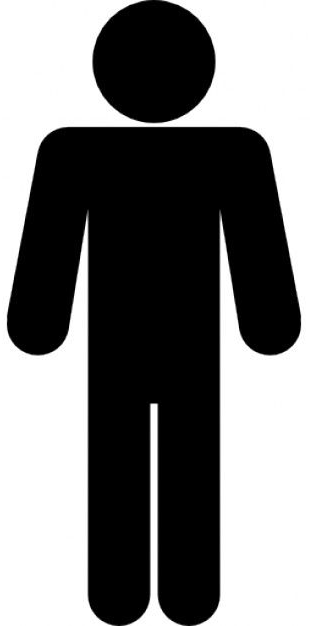 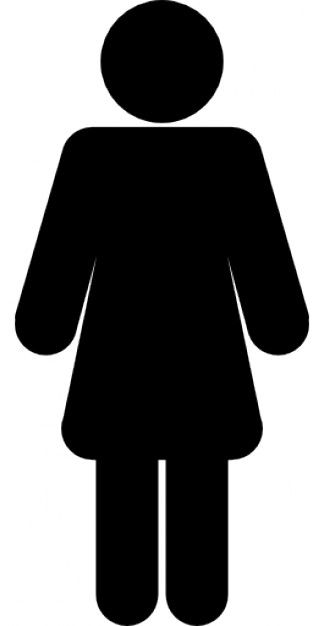 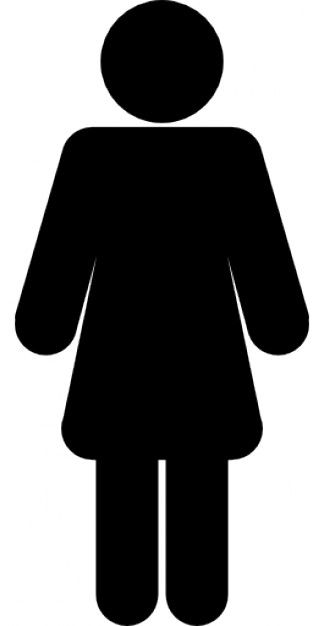 Tipoldeforældre
Bedsteforældre
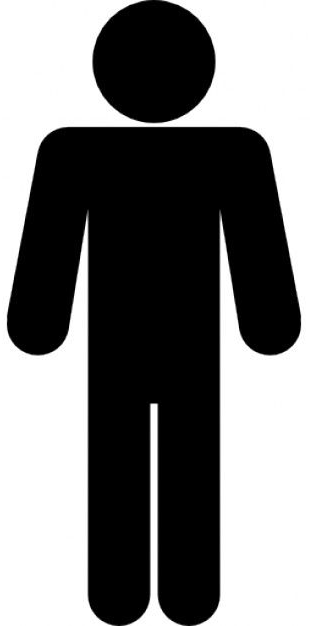 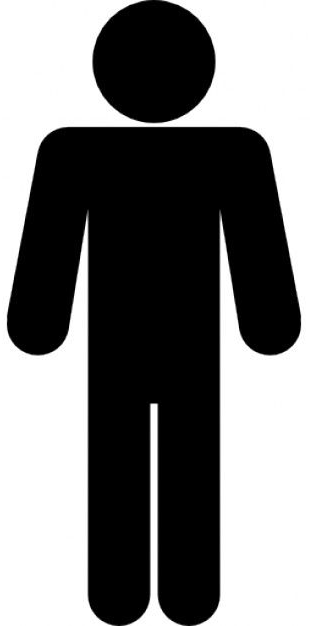 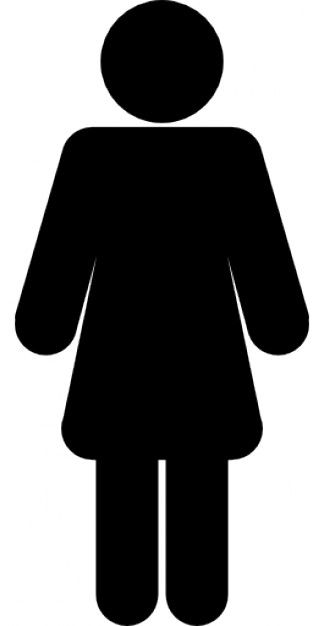 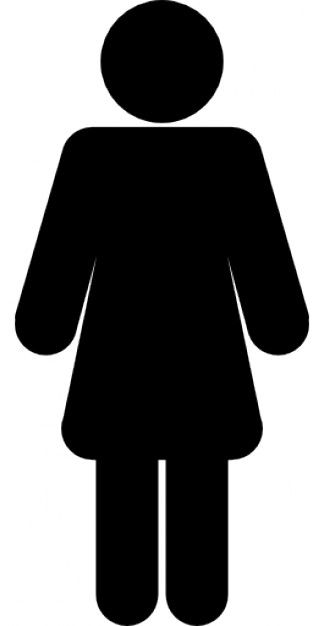 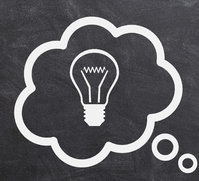 WHAT CAN  WE LEARN FROM THESE SMALL STORIES/INFO ABOUT
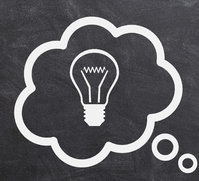 I et uddannelsesforløb for seniorer om forhold vedrørende mad og spisevaner viste det sig, at 7 ud af de 11 deltagere alle havde mistet deres ægtefæller
Når de blev bedt om at svare på spørgsmålet, hvor ofte har du gæster til frokost eller middag eller bliver inviteret til frokost eller middag – Svarede de fleste; Typisk en gang om ugen måske kun hver anden uge eller endnu mere sjældent.
De 7 seniorer boede inden for en meget lille radius af hinanden, og alle svarede, at de normalt spiste alle deres måltider alene.
Undervægtig
Undersøgelser viser, at underernæring er almindelig blandt ældre patienter, som er indlagt på hospitalet, bor på plejehjem eller modtager regelmæssig hjælp fra hjemmeplejen. Det anslås, at disse ældre, til forskel fra andre ældre, har et BMI som er under det forventelige.

Så hvad er det vigtige spørgsmål her?Sulter hospitalerne de ældre mennesker – sulter de, der har behov for hjemmepleje eller hvad er forklaringen?
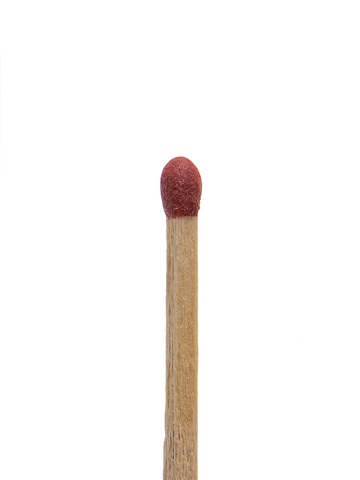 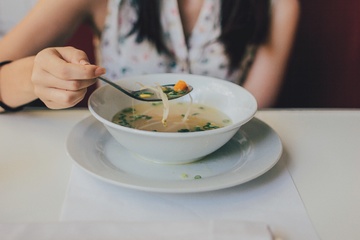 Når vi spiser så mange måltider alene, øger det risikoen for at vi

Spiser mindre og mindre og ender med at spise for lidt og således taber vi os.

Spiser mindre og mindre varieret og risikerer underernæring.Det tager dobbelt så lang tid at spise den mad vi køber - sammenlignet med at være 2 om at spise den samme madvare. Så vi køber mindre - og vi køber med mindre varieret.
 

Kan I genkende dette?
.
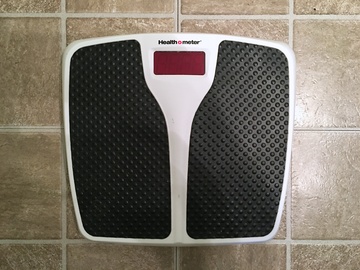 Når ældre mennesker bliver underernærede, risikerer de 
At lide af protein og kaloriemangel.

At mangle sporstoffer (vitaminer, mineraler)
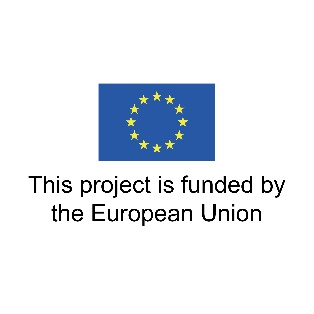 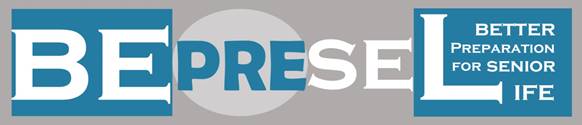 Analyser viser at kroniske sygdomme eller lidelser er særlig almindelige blandt de ældre.Således har 45% af befolkningen over 85 år mindst en af følgende kroniske sygdomme: KOL, slidgigt, knogletab, type 1 eller 2 diabetes, hjertesvigt og astma.Mange ældre lider af flere af de nævnte sygdomme
Undersøgelesr på danske hospitaler viser at 73% af seniorer, der har kronisk sygdom eller handicaps er undervægtige,
Dårlig ernæring bidrager til udviklingen af kroniske lidelser
Underernæring er almindelig ved kroniske sygdomme.I en afhandling blev næringstilstanden for ca. 1.300  over 65 år (gennemsnitlig alder 85 år), hvoraf 73% var i risikogruppen undersøgt.
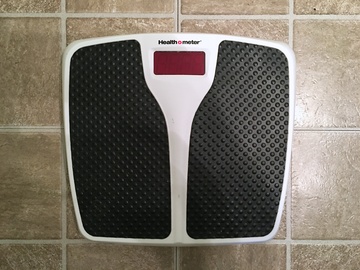 Bliver 73% af seniorer indlagt på hospitalet, fordi hospitalerne i Danmark sulter ældre patienter?
 
eller 
 
Er den lave vægt grudnen til at ældre mennesker med en kronisk sygdom indlægges på hospitaler?
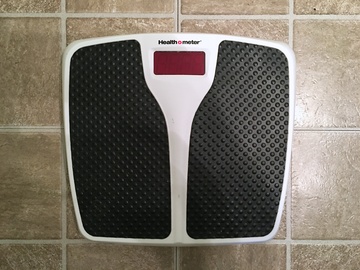 Efter tre år fandt man en forbindelse mellem underernæring, lavt BMI og død
.
Udfordringer ved overvægt
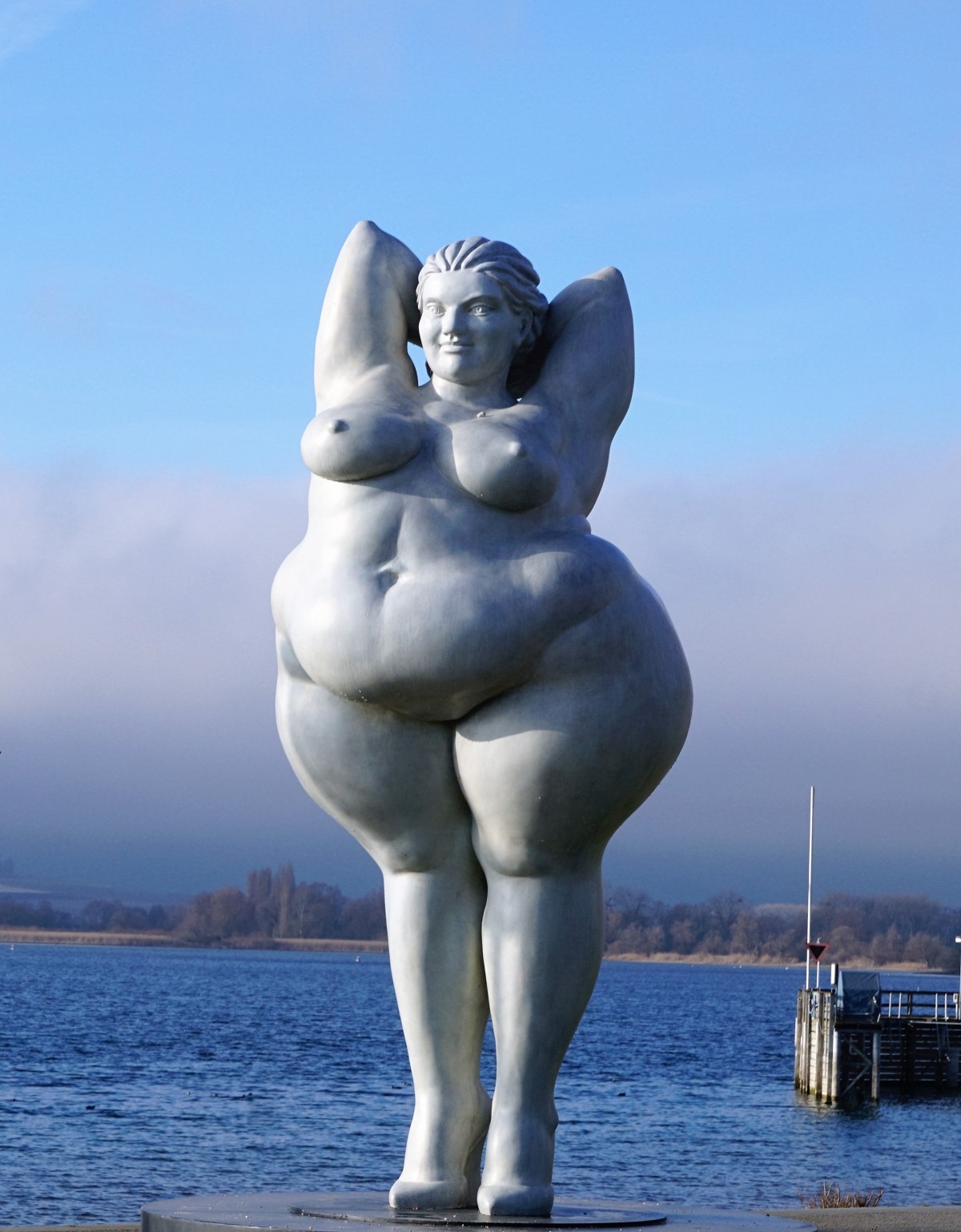 Type 2 diabetes
Kardiovaskulær sygdomme
Blodpropper
Blodpropper I hjernen
Gallesten
Urinsyre gigt
Gigt I hånd, knæ og hofter
Brystkræft
Livmoderhalskræft
Tarmkræft
Nyrekræft
Udfordringer ved undervægt– Underernæring
Dårlig ernæring hos ældre betyder:
Inaktivitet– træthed
Forhøjet dødelighed
Passer ikke på sig selv
Forringet sundhedstilstand
Forringet livskvalitet.
Dårligt imunforsvar
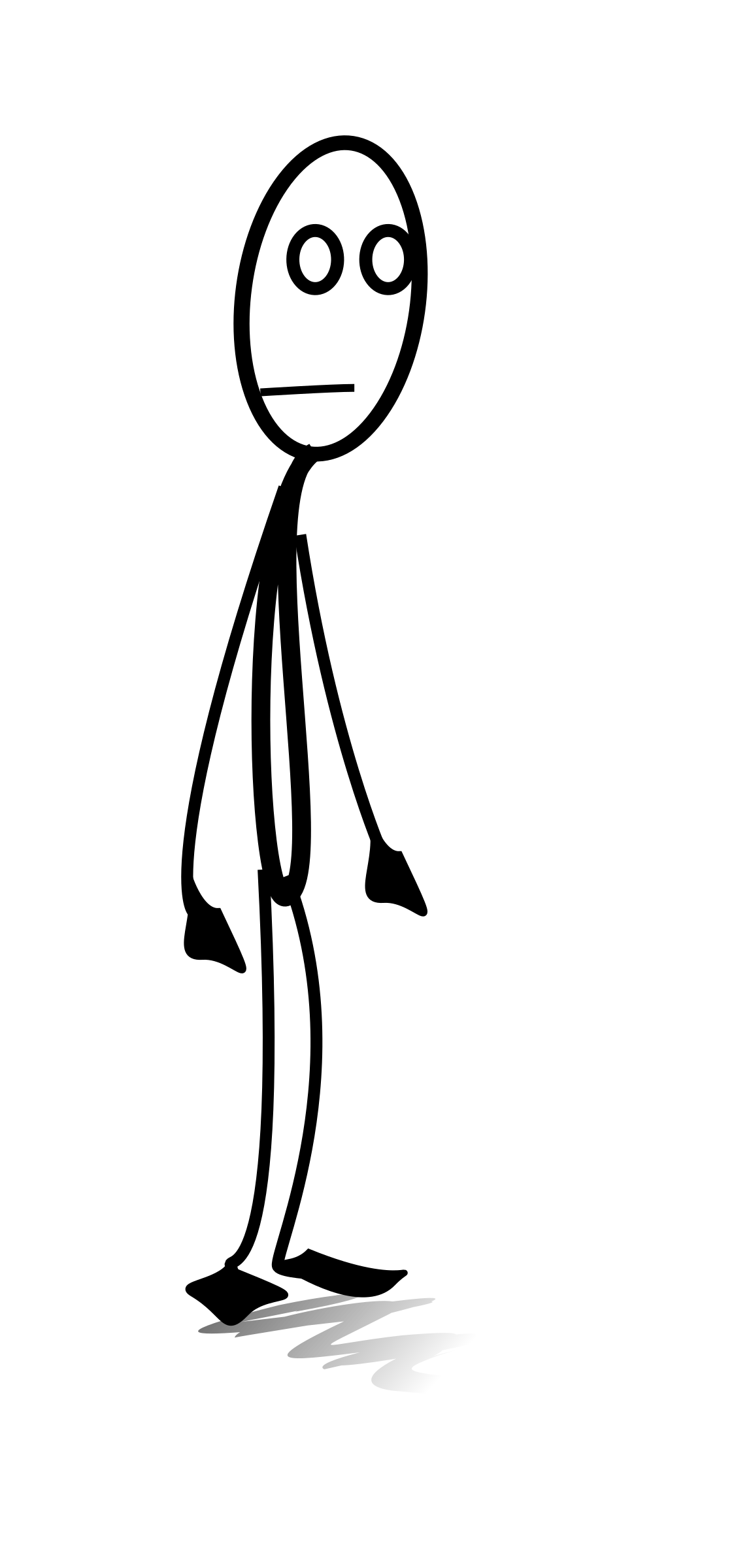 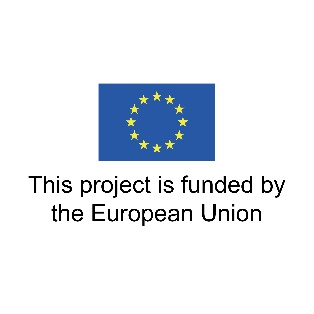 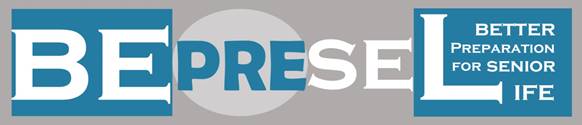 Så hvad er BMI – Body Mass Index?
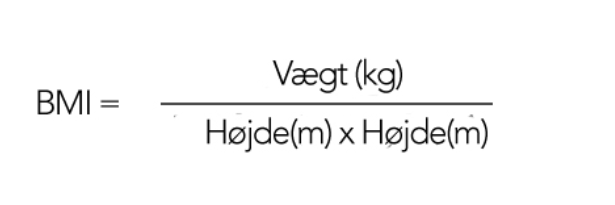 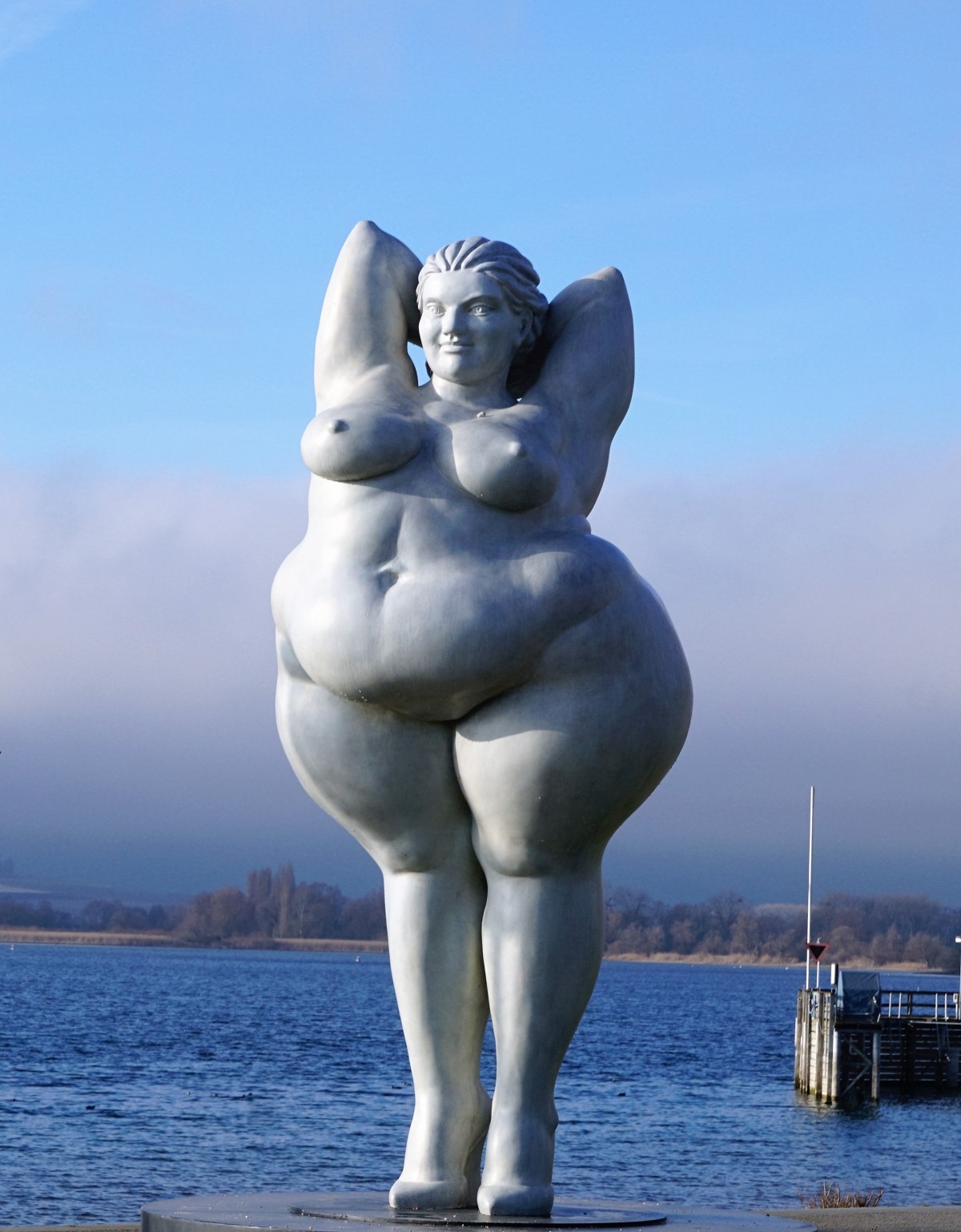 Tiltagende lavere BMI er ikke normalt bare fordi du bliver ældre og ældre. Du skal være opmærksom og blive undersøgt og få afklaring, hvis det sker.
Hvad er BMI– Hvad er dit BMI
Studier viser at når det kommer til aldersgruppen +60 at:
Kvinder med en BMI mellem  23 – 25 havde den laveste dødsrate
Mænd med et BMI mellem 26 – 28 havde den laveste dødsrate
Gennemgående ringe opmærksomhed på sundhed
På vej
Undervægtig
25 til 29,9
30 til 34,9
Mere end 34
18,5 til 24,9
Op til18,5
NUTRION
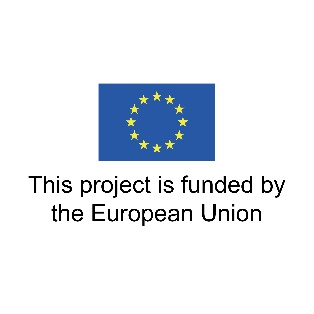 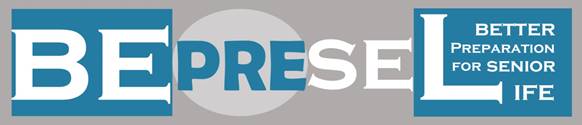 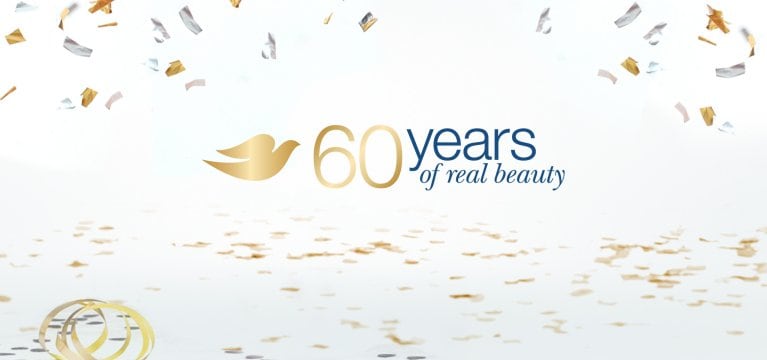 -
Den fantastiske ved at være en mand der fejrer 60 års fødselsdag.Dagen før min 60 års fødselsdag har jeg et BMI på 25 eller 26 eller måske endnu mere -Jeg er tæt på at være overvægtig -Dagen efter min fødselsdag er jeg næsten en slank senior med et BMI på 28
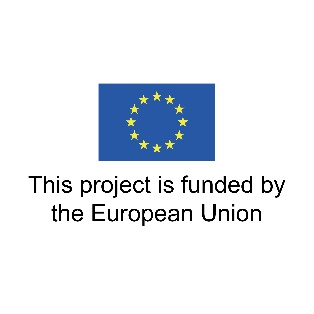 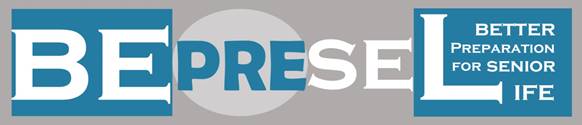 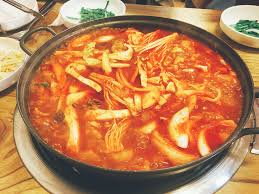 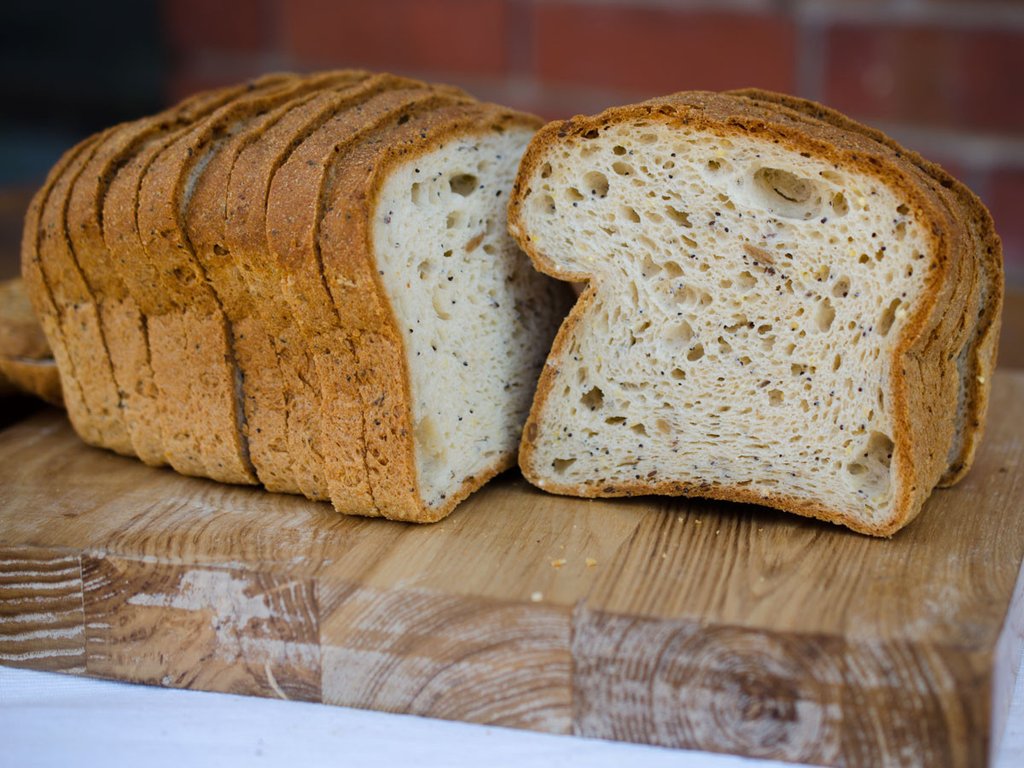 Hvor meget har brug for at spise.?
Hvad bruger vi maden og væsken til?
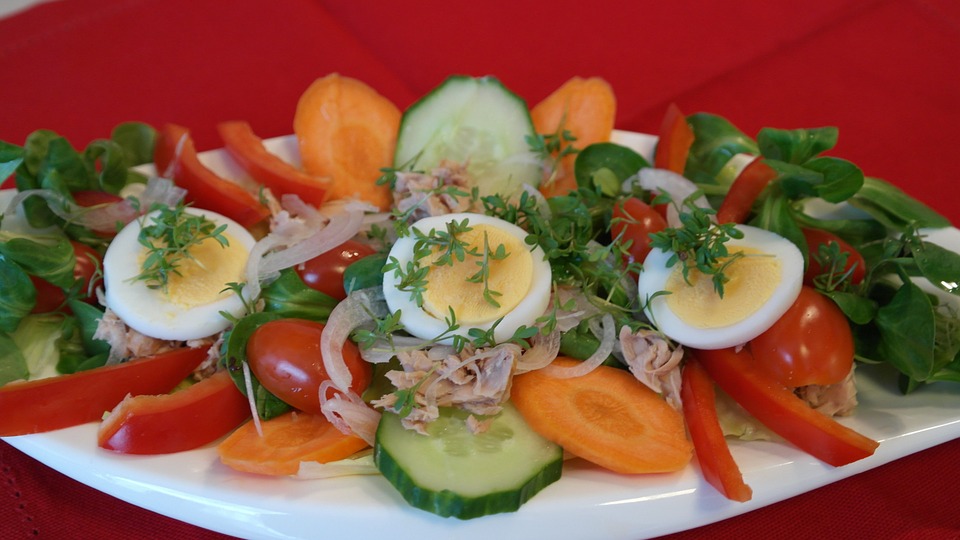 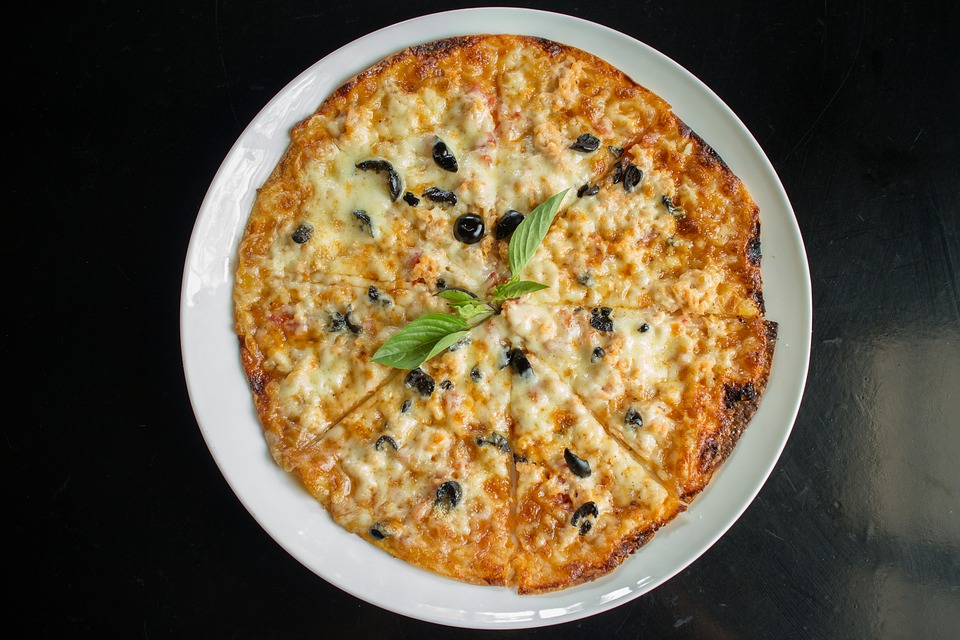 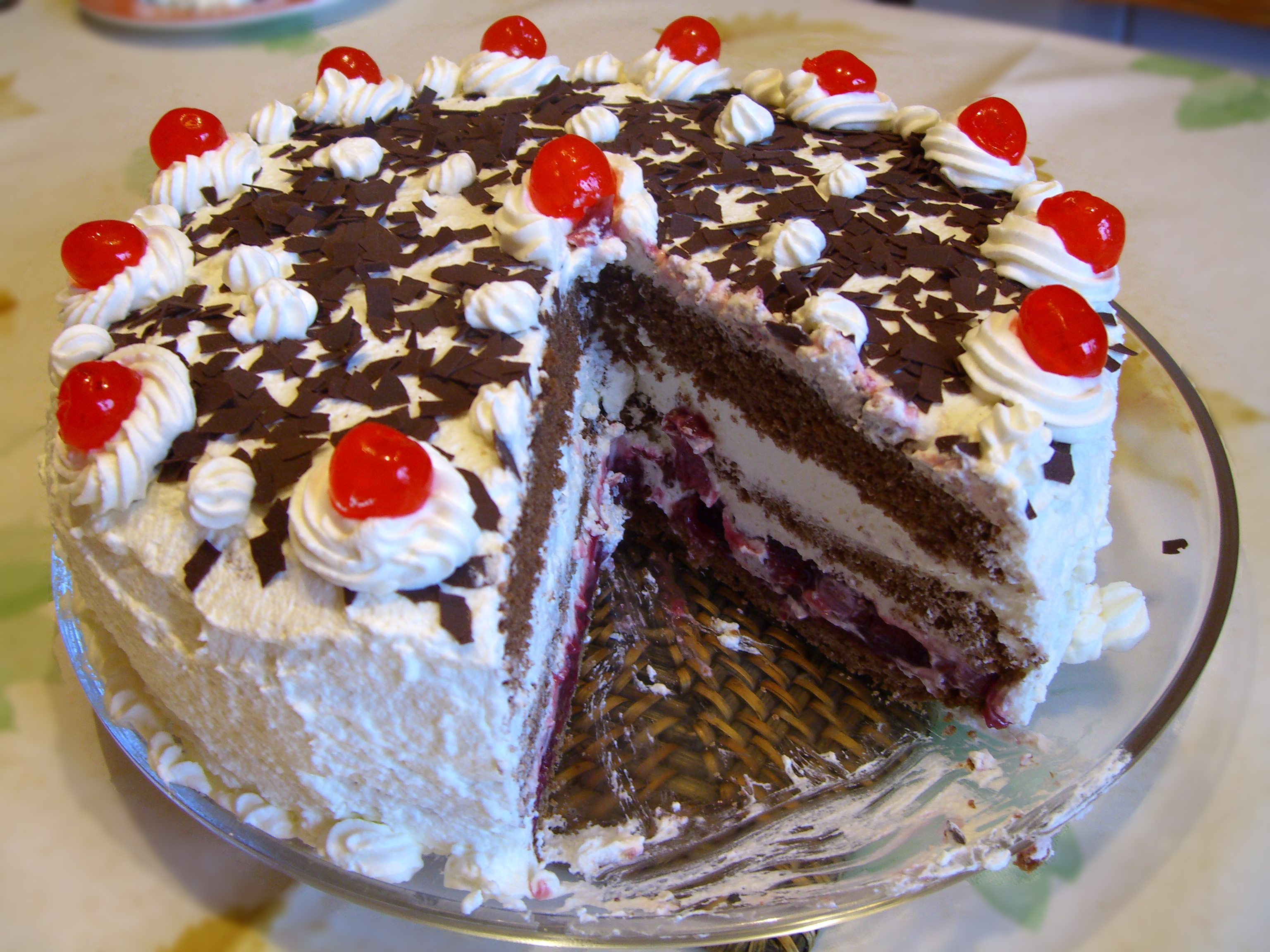 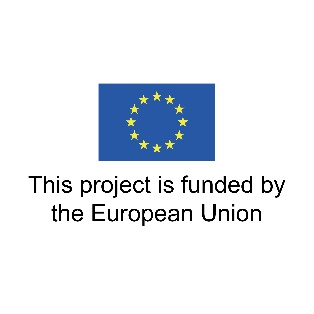 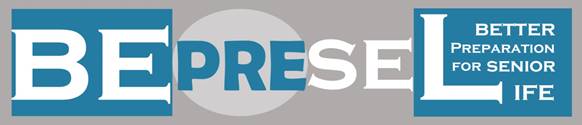 Som grundlæggende retningslinje har vi brug for ca.1.800 til 2.200 kcal per dag ..
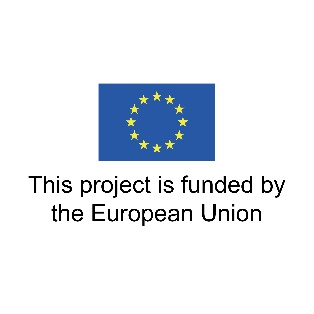 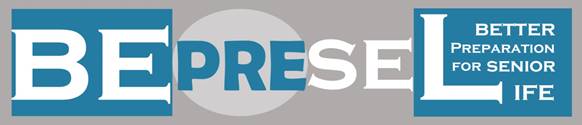 7 kcal, der ikke bruges, gemmes som 1 gram fedt
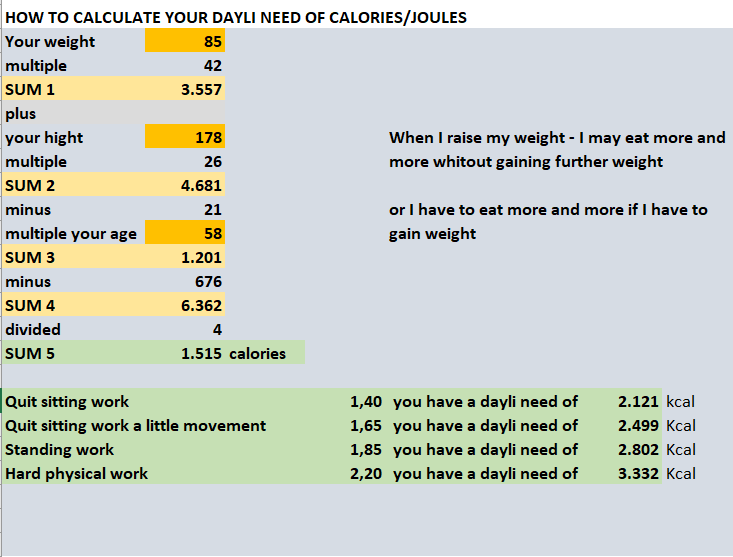 Det er muligt at beregne dit daglige behov for kcal
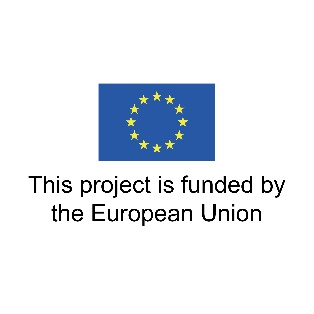 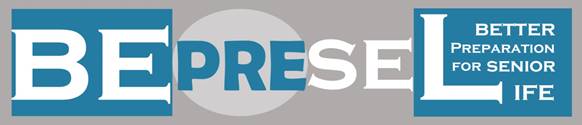 Hvor meget har vi brug for?
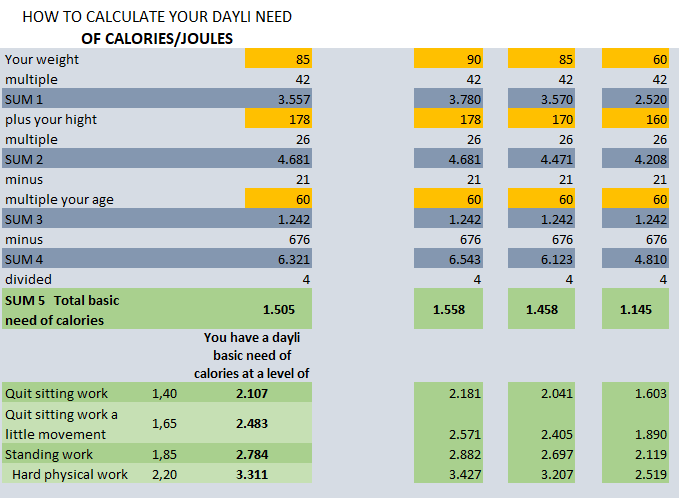 Det meste af hvad vi spiser på daglig basis, bruges til at holde vores krop og hjerne ved lige
100 kcal eller 500 kcal for meget en gang imellem er ikke problemet
Ikke et stort problem for de fleste
365 dage om året
730 gr. om året
14 kcal for meget på daglig basis
2 gr. fedt
7,3 kg på 10 år
Et stort problem for de fleste
365 dage om året
1.460  gr. om året
14.600  gr. om året
28 kcal for meget på daglig basis.
4 gr. fedt
Vend det rundt – at spise 28 kcal mindre hver dag. Betyder at du har tabt 14,6 kg om 10 år og det kan være et problem for nogle mennesker
Med alderen falder vægten og højden for mange ældre mennesker.
Blandt de mennesker, der var med i undersøgelsen i 25 år - blev den gennemsnitlige højde reduceret med:5 cm for kvinder og den gennemsnitlige vægt med 5,1 kg.For mænd var det 4 cm og gennemsnitsvægt med 3,2 kg For nogle er det godt, at vægten falder lidt - for mange af os er det et problem, der stiger gennem alderdommen.  Vi taber os – og ender med at tabe os for meget.
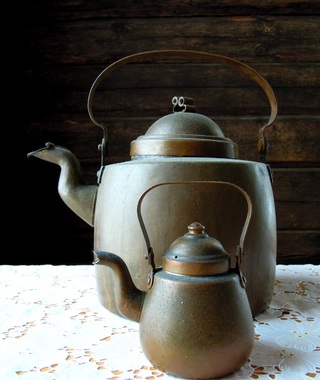 Vi bliver mindre-
4 cm mindre
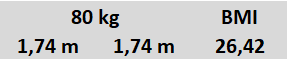 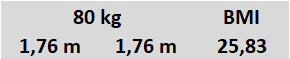 Mænd 
bliver
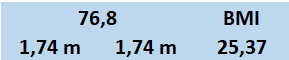 Mænd taber sig ca. 3,2 kg som ældre
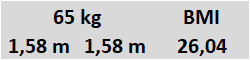 5 cm mindre
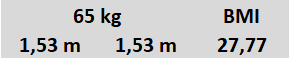 Kvinder
bliver
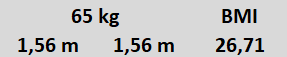 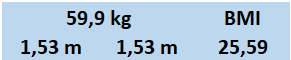 Kvinder taber sig 5 kg som ælre
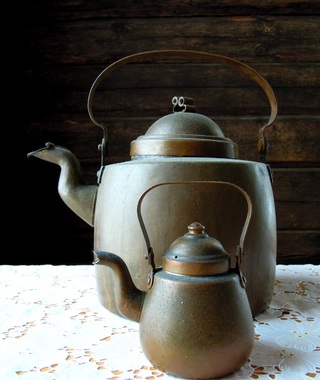 Hvorfor bliver vi lavere og lavere:
Det er naturligvis tyngdekraftens indvirkning
Faktisk er de fleste af os kortere, når vi går i seng - sammenlignet med når vi rejser op fra sengen – selv i en meget ung alder
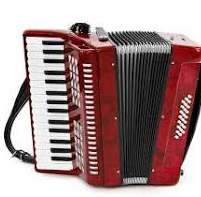 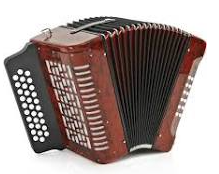 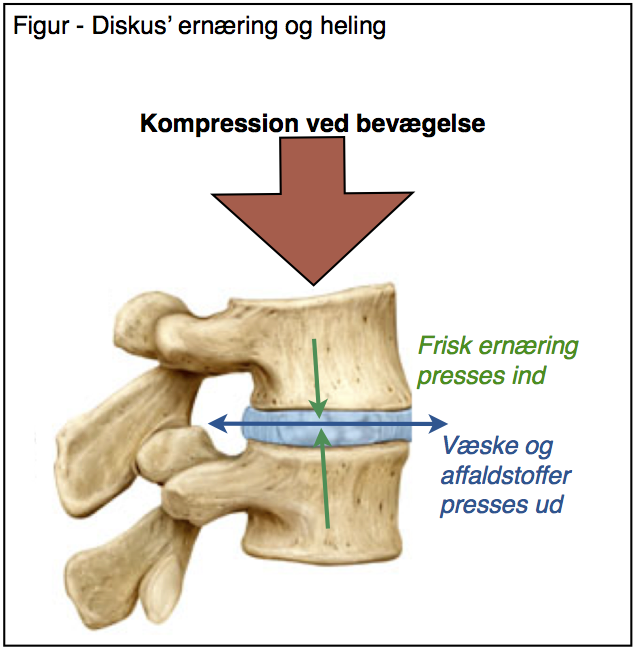 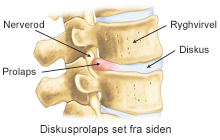 Hvorfor bliver vi lavere og lavere:
Når vi bliver lavere og lavere når vi kommer op i årene og ikke formår at strække os ud igen om natten - skyldes det dels, at mindre fysisk aktivitet svækker vores slimhinder og dermed ikke får musklen til at strække sig ud igen.Det øger risikoen for diskusprolaps.
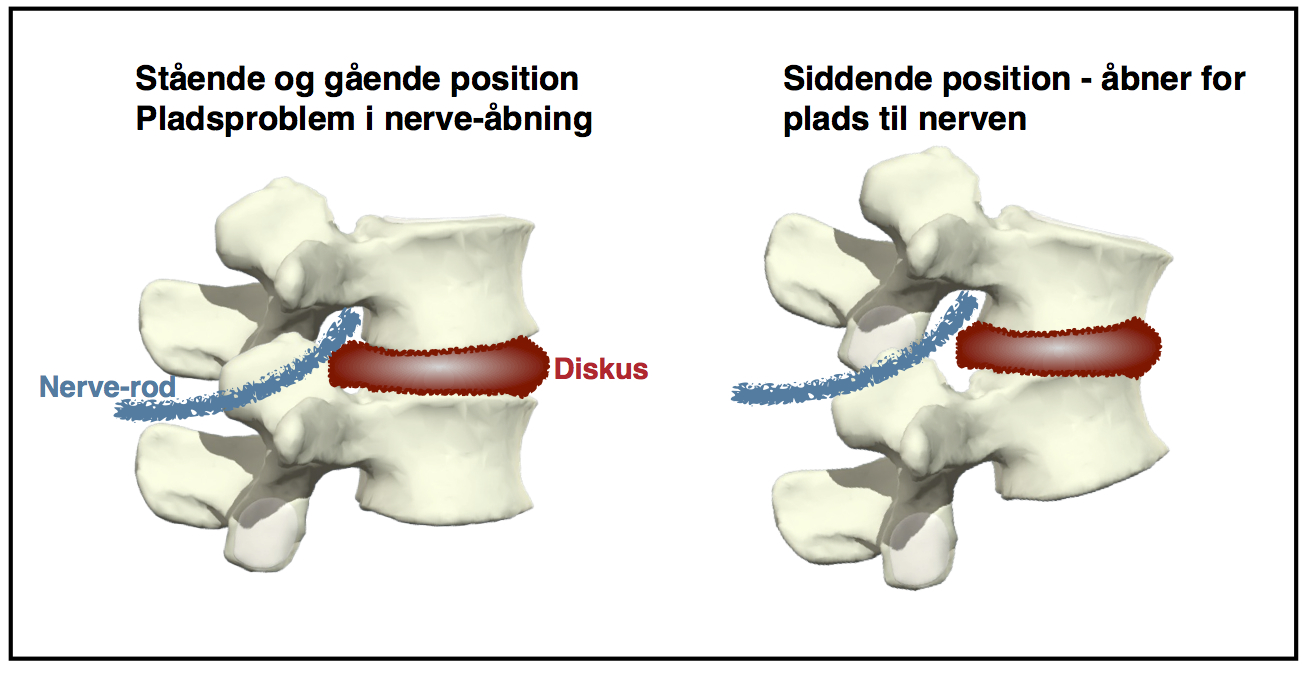 Hvad vil det sige at være tynd/fed
Udtrykket "tynd/fed" refererer til en person, der ikke er overvægtig, men hvor kroppens fedtmasse stadig er så høj, at den har konsekvenser for helbredet.
Total-vægt
75 kg
total vægt
75 kg
total vægt
75 kg
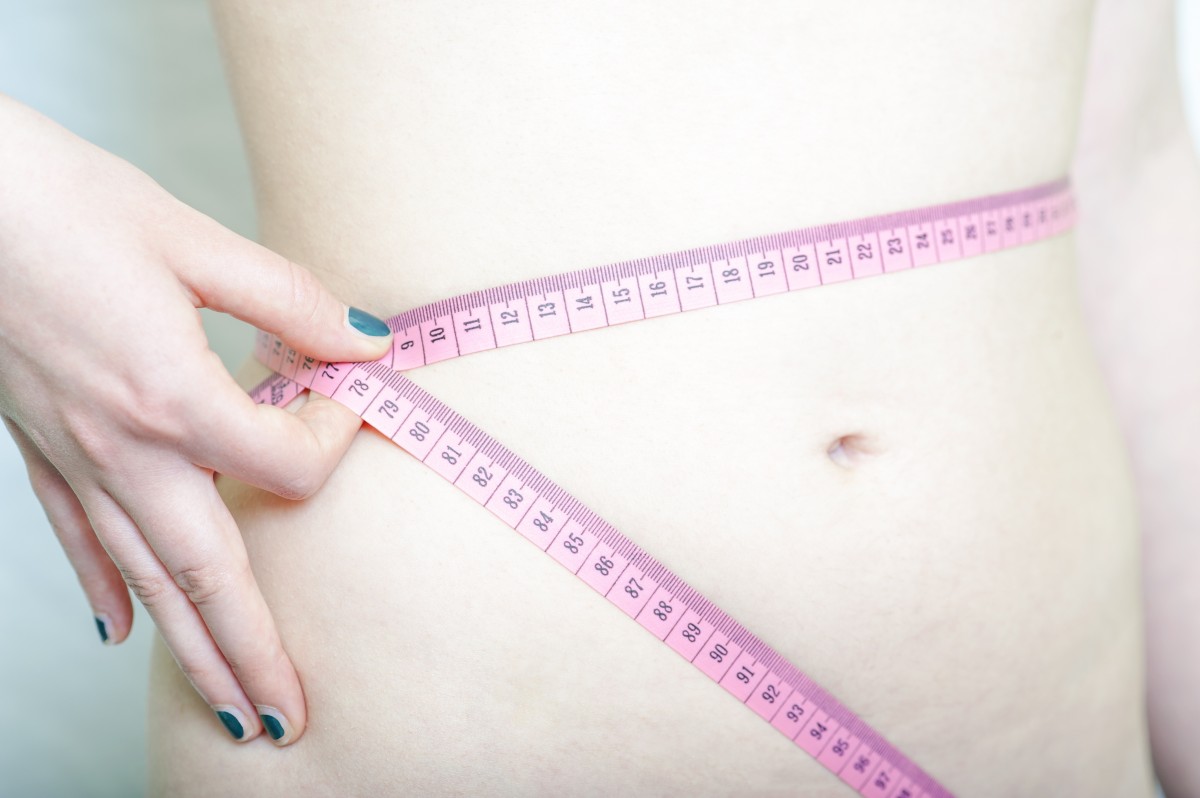 25% fedt
25% muskler
20% muskler
20 % 
fedt
15% fat
15% muskler
65 år
75 år
75 år
Vi holder vores BMI på et godt niveaumen indeni ændrer vi langsomt balancen mellem fedt og muskler på grund af mere og mere nedsat fysisk aktivitet og brug af vores muskler.
BMI 30
BMI 29
BMI 28
25% fedt
25% muskler
20% muskler
20 % 
fedt
15% fedt
15% muskler
65 år
75 år
75 år
vi reducerer langsomt vores vægt til det rette BMI niveau, ogtror vi er på rette spor - men vi ændrer ikke vores sundhedsperspektiv væsenligt, fordi vi med inaktivitet langsomt ændrer fordelingen af fedt og muskel til fordel for mere fedt.Fra én udfordring til en anden udfordring
Måling af din fedtprocent
Mange forskellige teknologier
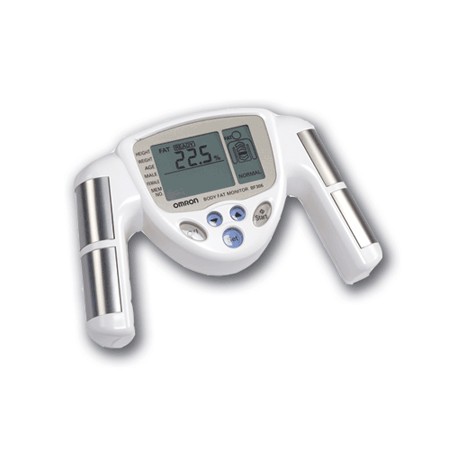 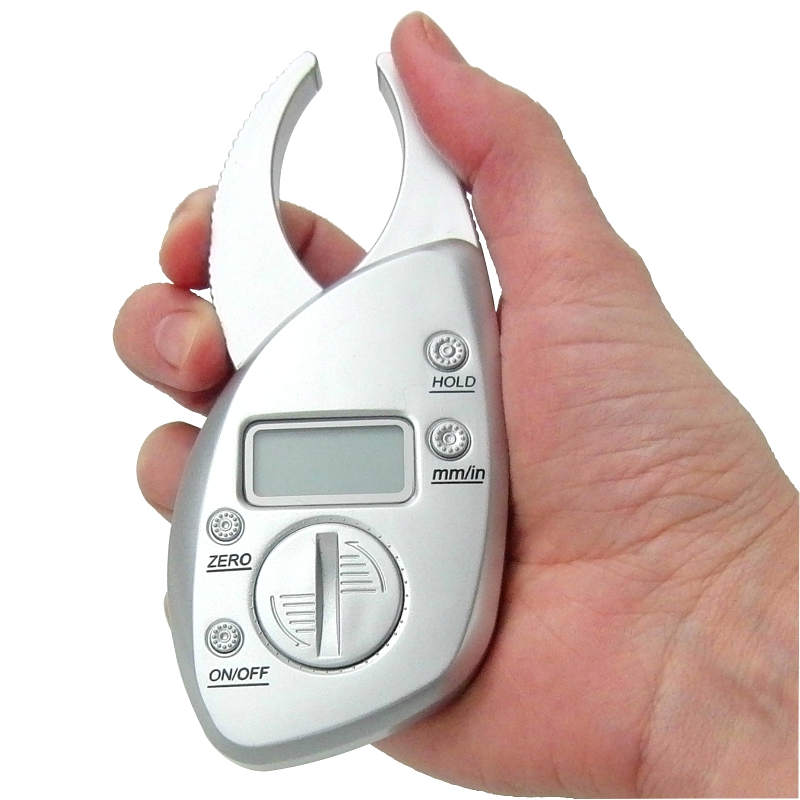 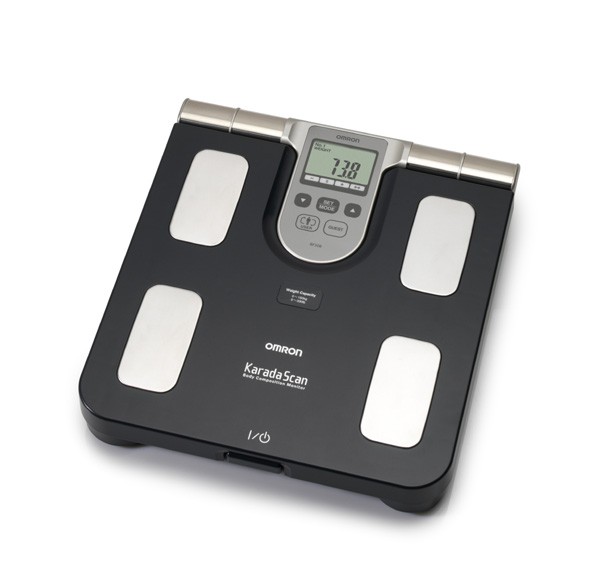 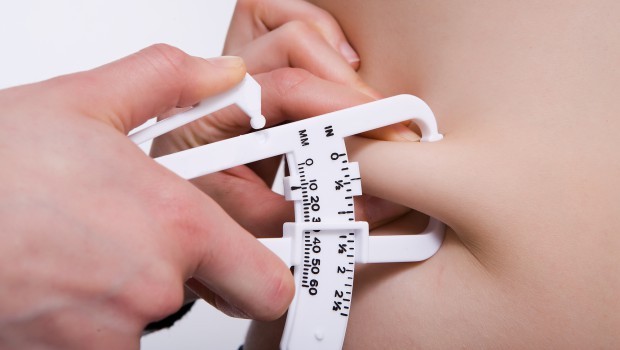 Mål fedtprocenten så præcist som muligtDet er bedst at få en partner til at hjælpe med procentmålingen, og det skal også være den samme person, der måler hver gang. Tommelfinger og pegefinger bruges til at trække en hudfold ud. Klem ikke hårdere end nødvendigt. Måling foretages 1 cm ved siden af fingrene, og fedtmåleren  aflæses inden for 3 sekunder.
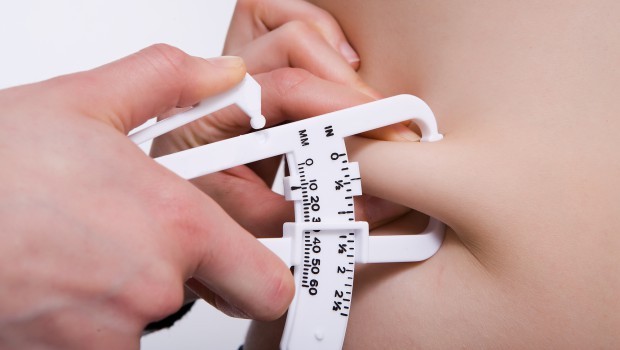 Mål 4 steder
Søg på https://www.bodylab.dk/maal-fedtprocent.asp
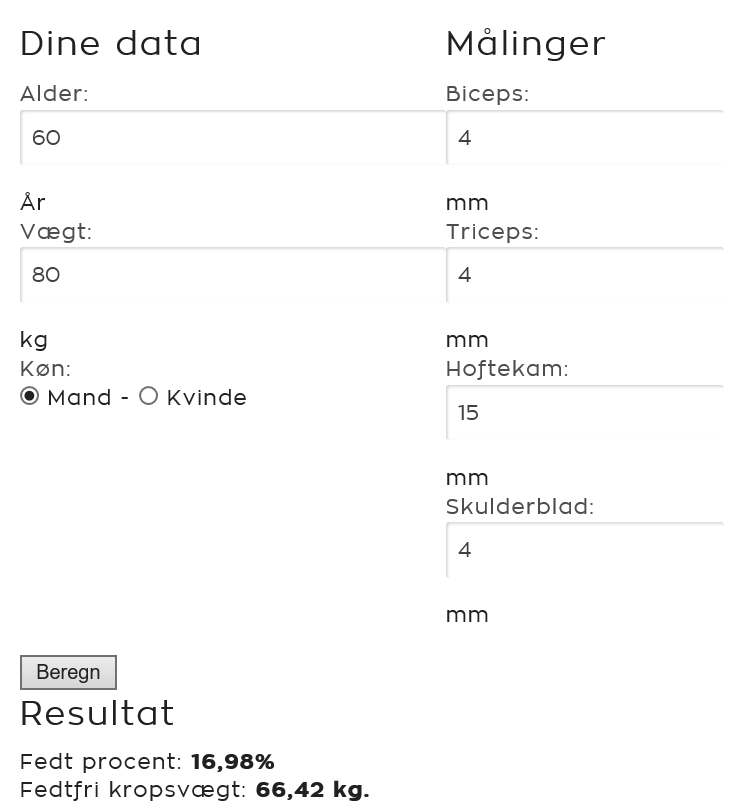 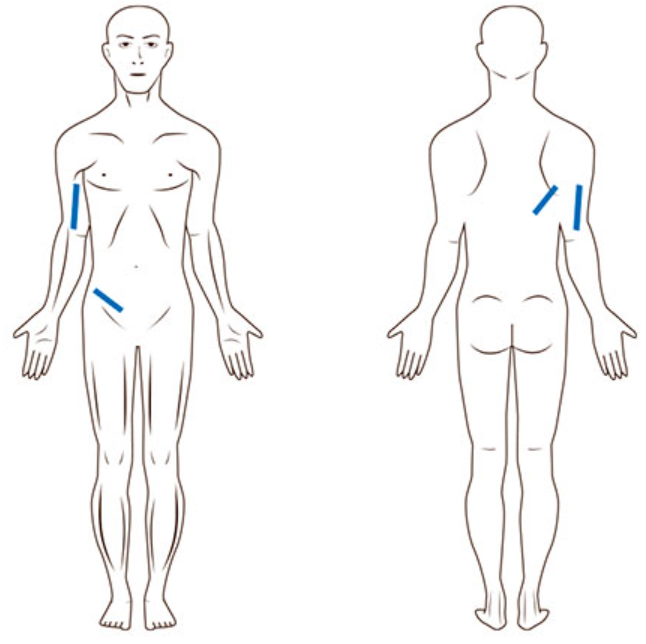 Biceps
Alder
Skulderblad
Triceps
Biceps
Alder
Triceps
Hofteskål
Køn
Hip Comb
M
F
Skulderblad
Fedtprocent
Fedtfri kropsvægt
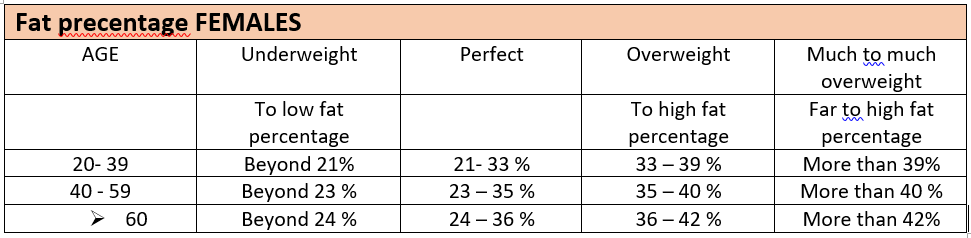 Anbefalinger
Fedtprocent
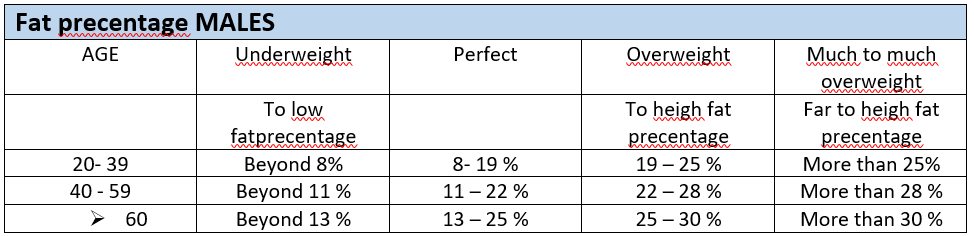 Fedtfordelingen betyder noget
Taljemål
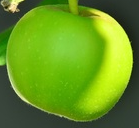 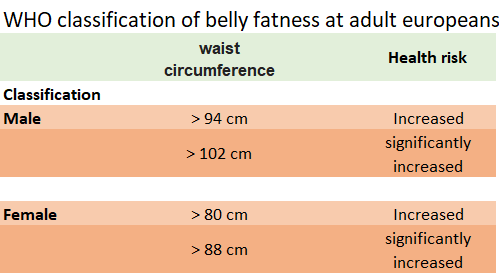 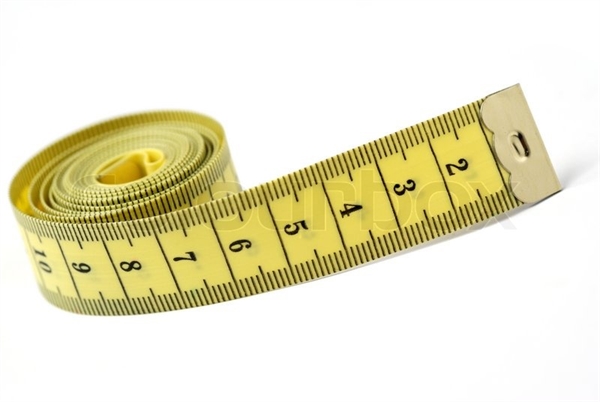 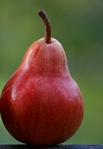 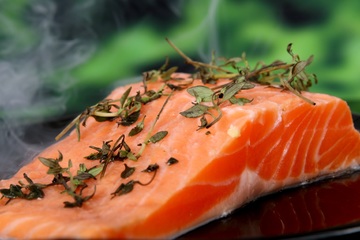 MEN DER ER FORSKEL PÅ FEDT
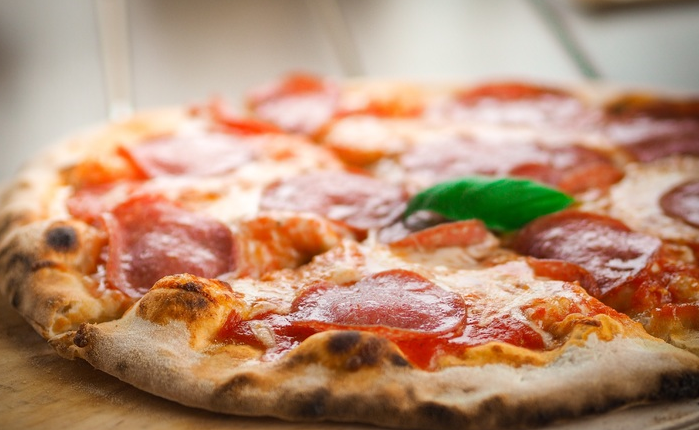 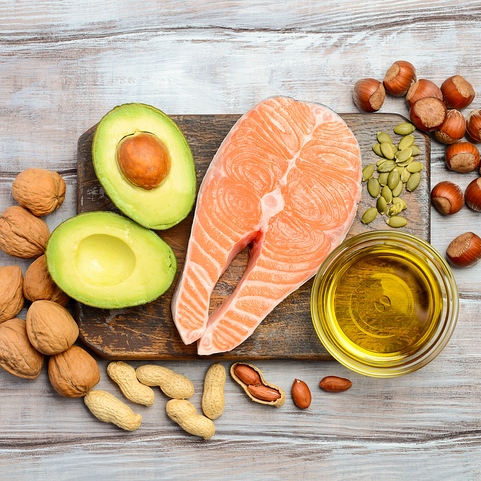 arteriosklerose, blodpropper, kræft, diabetes, demens, depression, gigt, astma, psoriasis, eksem og tarmbetændelse.
OMEGA 3 forhindrer
Fisk – 
Fede fisk – jo mindre fisken er jo bedre.    Fisk fra naturen.
Omega-3 fedtsyre DHA udgør 20 procent af hjernens fedt og er vigtig for hjernens struktur og funktion, herunder for humør og hukommelse.
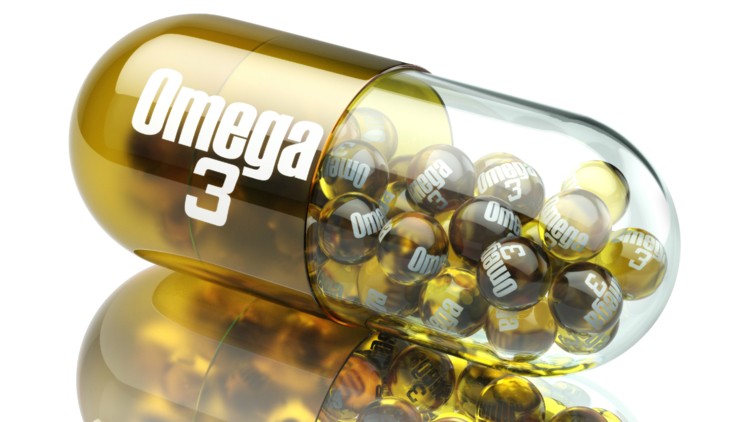 Omega-3 hjælper med at lindre smerter, sænke blodtrykket og reducere blodfedt.
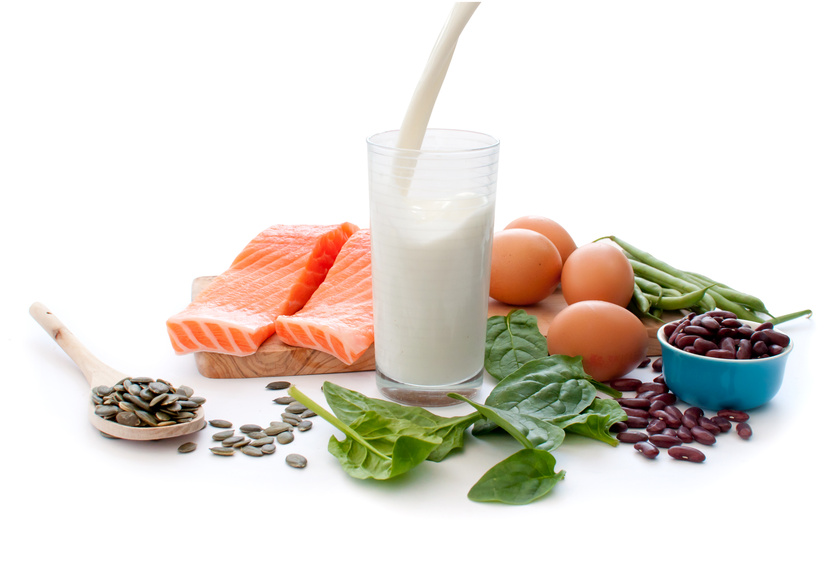 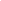 PROTEINER
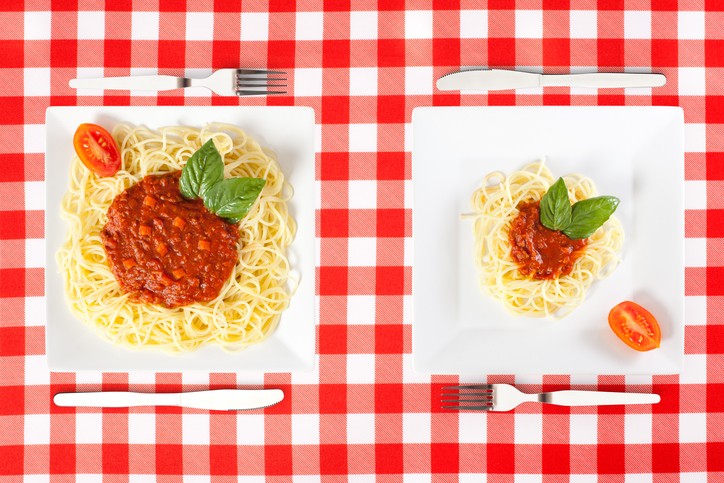 Når vi spiser mindre og mindre og til sidst for lidt -vi får ikke kun vægtproblemer -vi får også problemer med at spise proteiner nok - vi får ikke nok protein.
PROTEINS
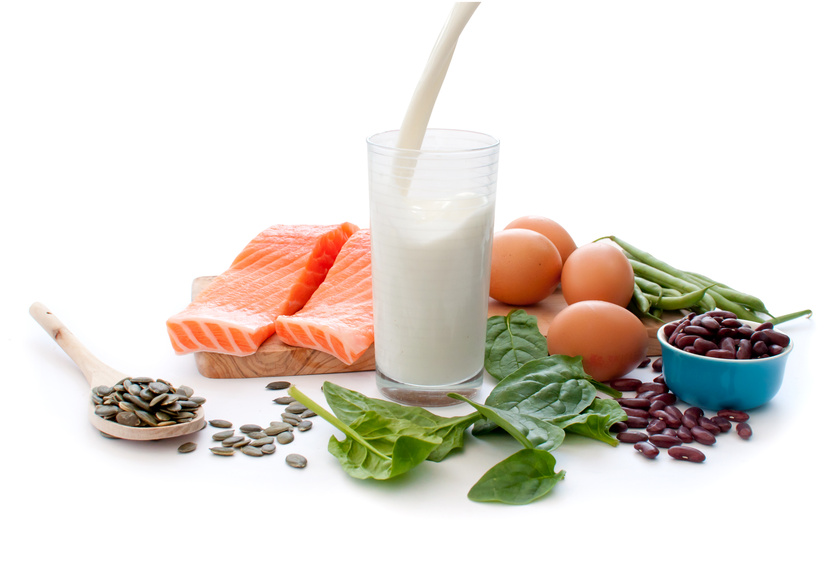 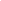 Proteins er bygget op af 20 aminosyrer
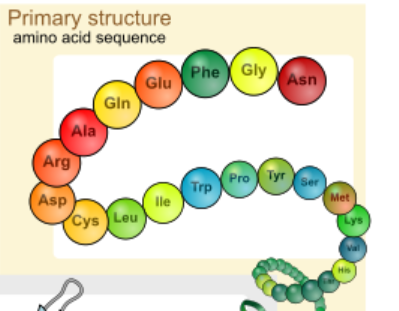 12 ud af disse20 aminosyrer- kan vi selv producerer
8 ud af de 20 aminoysrer – stammer fra den mad vi spiser.
PROTEINER
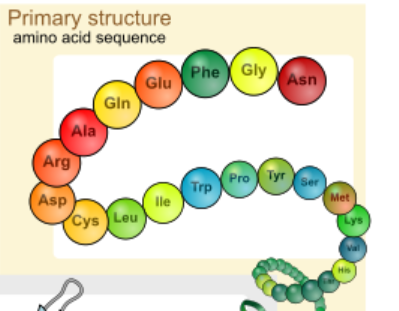 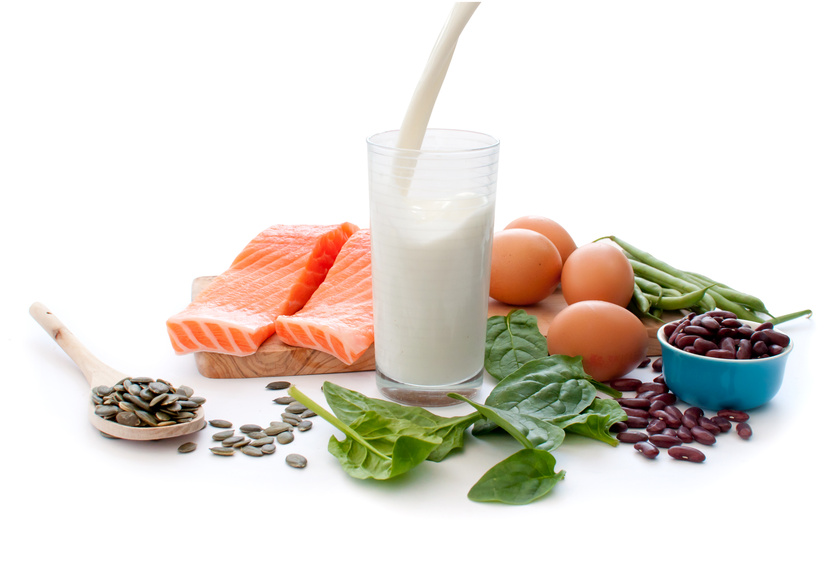 - Mangel på – er et vigtigt aspect ved  underernæring.
 Forbundet med
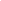 Dårligt imunforsvar, anæmi
nedsat kognitiv funktion,dårligere sårheling (skinnebenssår)
i sidste ende øget sygelighed og dødelighed.
nedsat muskelfunktion,reduceret knoglemasse,
Det tager længere tid at komme sig efter operationer
Behovet for protein hos en sund person er
1 gram pr. kilo pr. dag.
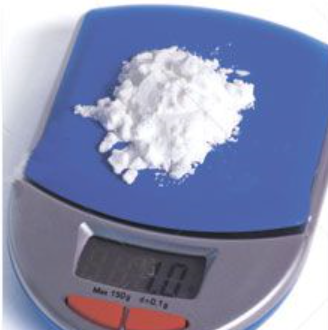 Behovet for protein hos en ældre person er
1,2 g protein pr. kg
Vægttab eller tab af appetit
1,2 g -1,5  protein pr. kg
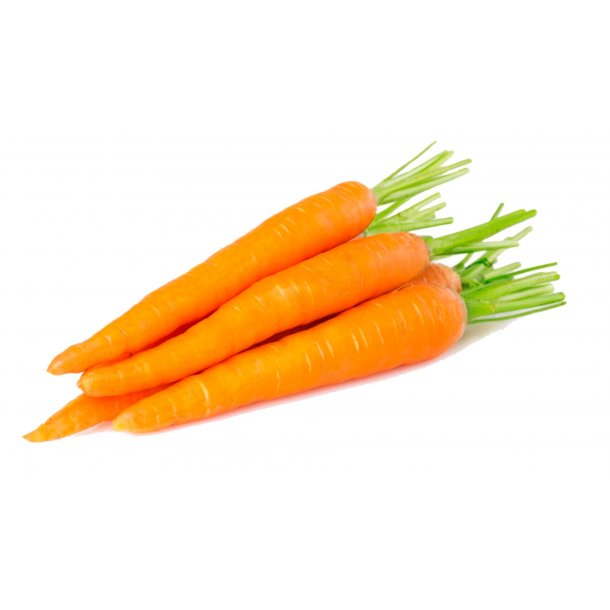 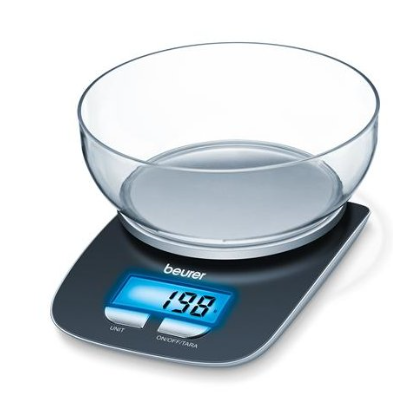 Vitaminer, mineraler, fibre og andet
2/3 af ældre over 70 år 
der hver dag tager medicin, tager halvdelen mere end to typer medicin og en femtedel mere end fem forskellige slags.
Hertil kommer at, 
Ikke-receptpligtige lægemidler, kosttilskud og naturlægemidler er populære hos nogle ældre mennesker.
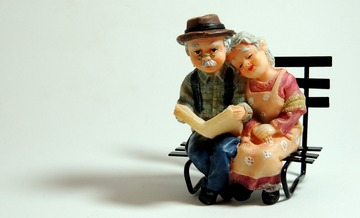 Mange ældre menneskertage et tilskud af jern, calcium og kostfiber,uden at vide detdet reducerer optagelsen/effekten af en række stoffer
Vi bliver tit rådet til at tage kosttilskud.især vitaminpiller når vi er børn. Nogle af os har også en indpræget  sætning i hovedet fra vores barndom  "det gør aldrig ondt at tage en vitaminpille eller jerntilskud"Mange af os er vandt til at tage en vitaminpille hver dag.
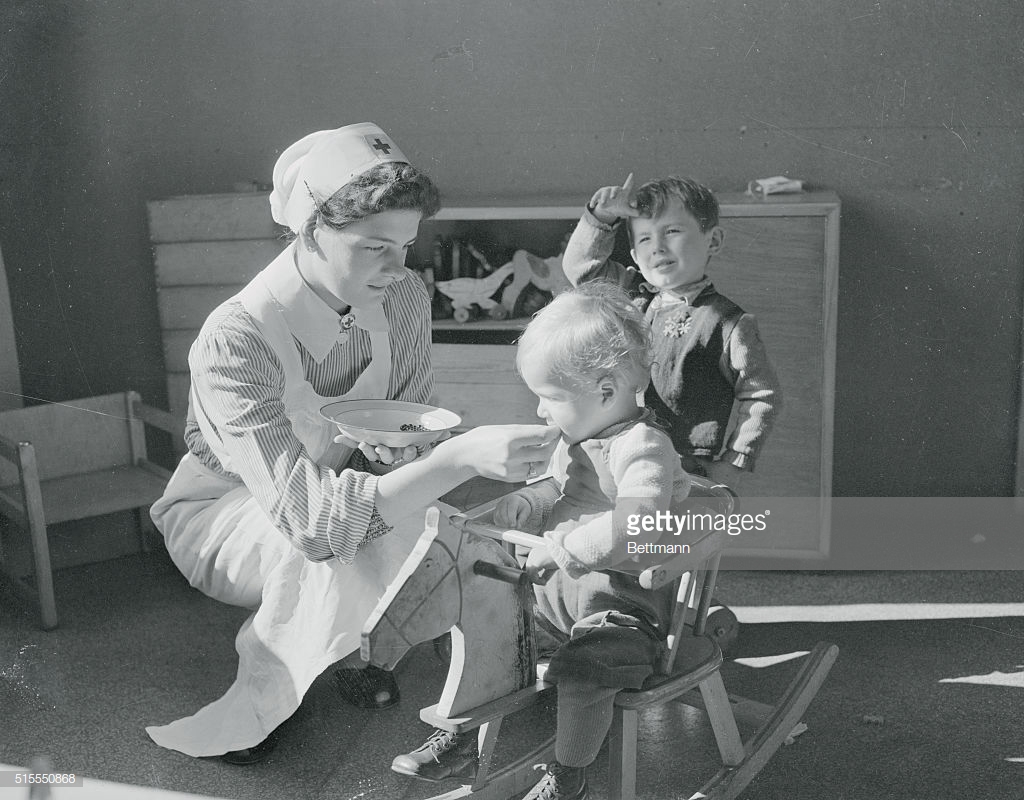 De danske sundhedsmyndigheder

"Vitamin kosttilskud har ændret sig fra at skulle forhindre ernæringsmæssige mangler til at forsøge at fremme wellness & for at forebygge sygdom.
Vi kan ikke anbefale brugen af vitamin- og mineraltilsætninger som en forebyggende foranstaltning, i det mindste ikke i en velernæret befolkning "
Gælder det for nogen her?  
Indtager du disse tilskud dagligt?.
Mange raske mennesker spiser kosttilskud i form af forskellige vitaminer og mineraler. Undersøgelser tyder på, at der er mennesker, som allerede lever sund som supplere kosten med kosttilskud. I de fleste tilfælde er pillerne unødvendigeogpengene ville være bedre brugt på at købe bedre mad.
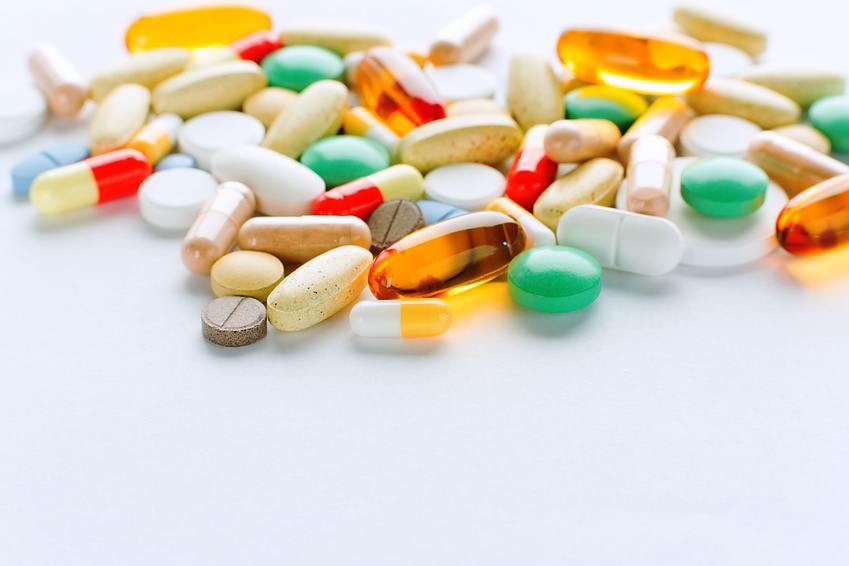 Forskerehar undersøgt næsten40.000 kvinderog fulgt dem i20 år. De fleste kvinder var i 50'erne og 60'erne  da man startede.
Undersøgelsen viste:

Kvinder, der tog multivitaminer, folsyre, vitamin B6, magnesium, zink og kobber, havde større risiko for at dø inden for undersøgelsesperioden end kvinderne, der ikke tog disse tilskud.
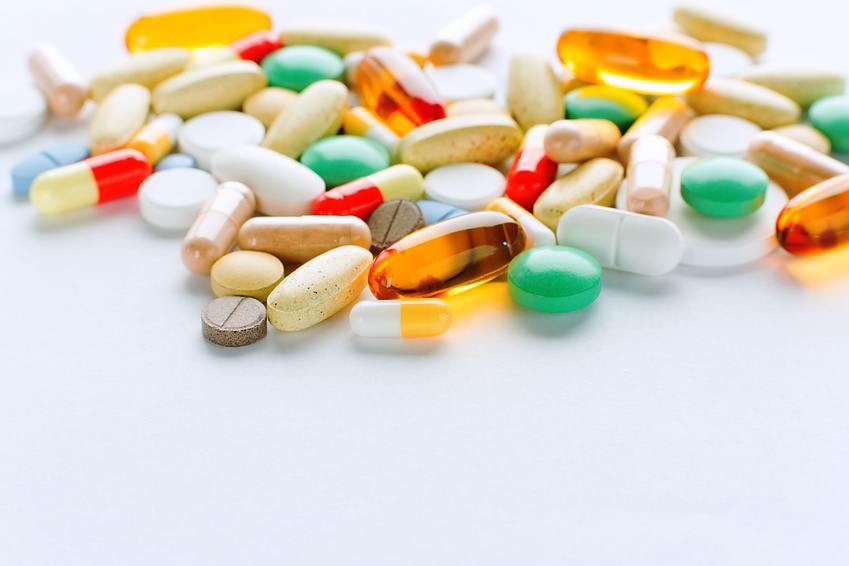 Den mest øgede risiko ses af indtagelsen af jerntilskud.  Her hævder forskerne, at det var "særligt bekymrende", at risikoen for død steg jo mere jerntilskud kvinderne tog.
Der er videnskabelig bevis for at mangel på 
  D-Vitamin 
Kan forårsage muskelsvaghed hos ældre.
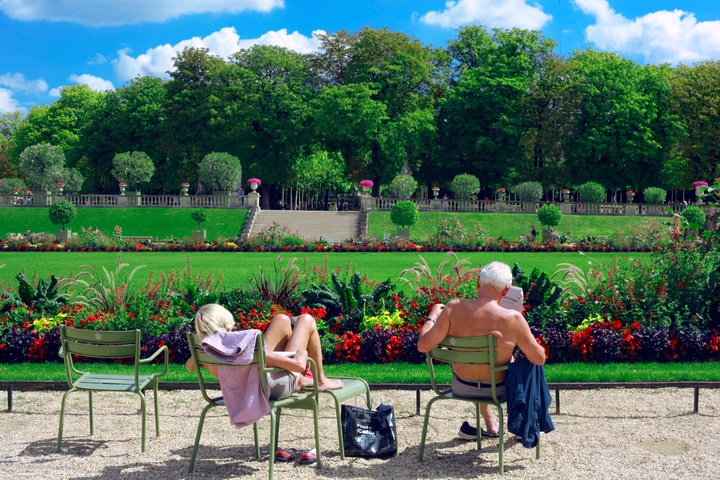 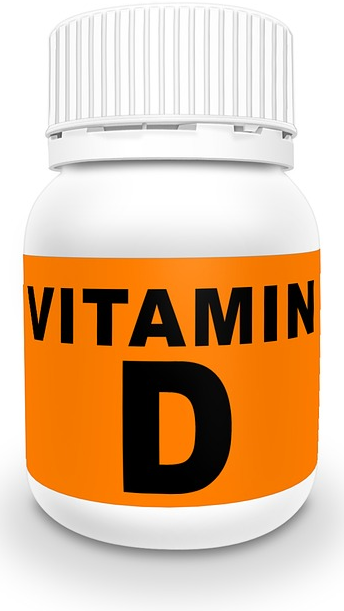 SOL 
Er den bedste made at få  
D Vitamin på.
Mængden reduceres til 2/3 til forskel fra tidligere i livet
..
Betydningen af calciumtilskud for at reducere risikoen for brud hos ældre er blevet grundigt undersøgt.Resultaterne er delvis modstridende - men de tilgængelige data tyder på, at calciumtilskud i kombination med D-vitamin kan reducere risikoen for brud, især hos ældre kvinder.
Vi ved at fysisk aktivitet og motion forhindrer fald og brud.
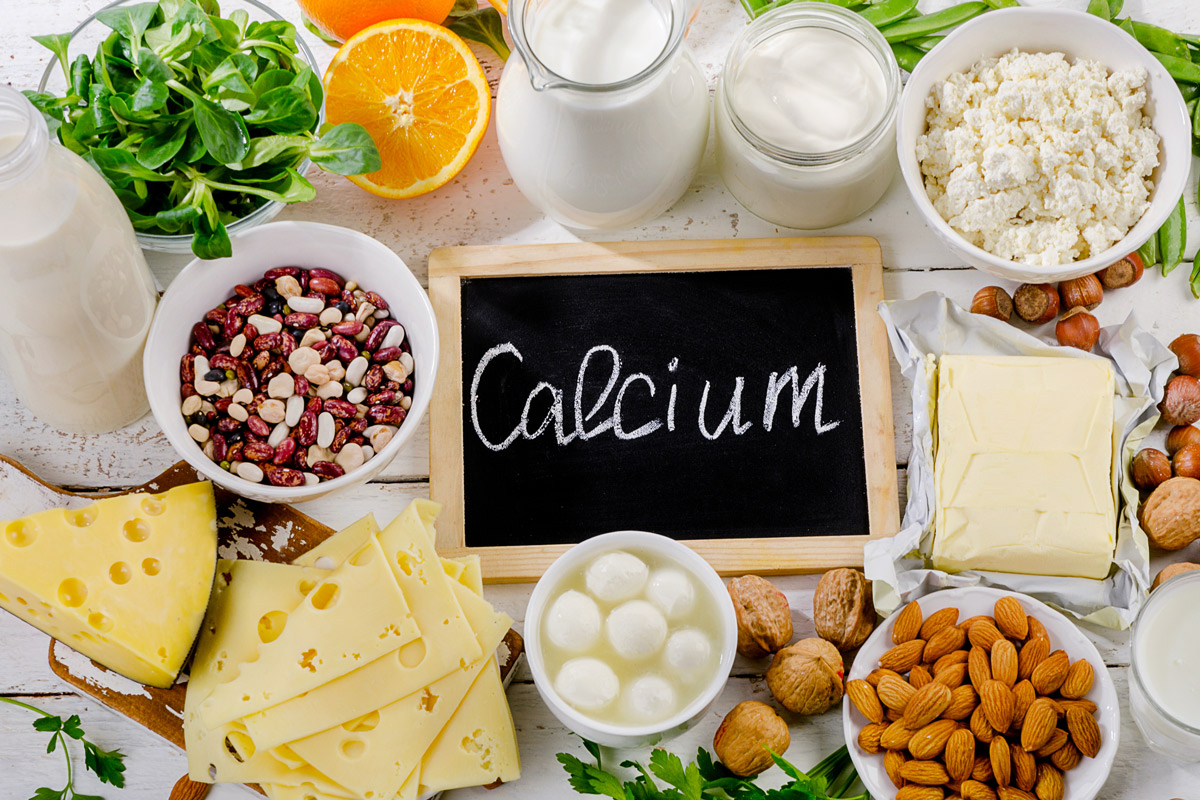 Gigt
Motion-
Kalsium
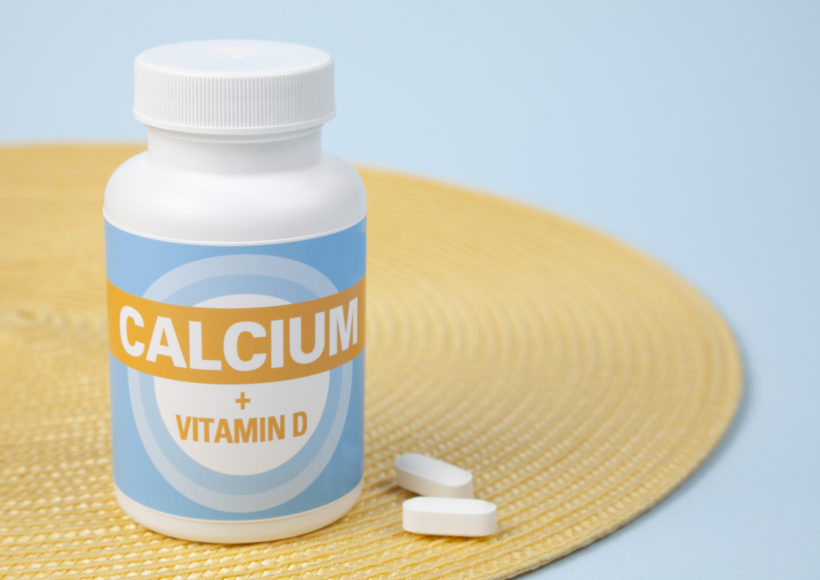 D Vitamin
konklusion
Baseret på den eksisterende dokumentation ser vi ikke meget begrundelse for den generelle og udbredte anvendelse af vitamin- og kosttilskud.
En sund og varieret kost sikrer, at kroppen holdes ved lige. Med en alsidig kost vil det næppe være et problem at opfylde behovet for vitaminer, mineraler og proteiner. Undtagen D-vitamin og calcium.
Danske sundheds-myndigheder
“VI anbefaler vitaminer”
Skal kun anvendes, når der er stærke medicinske grunde, som for eksempel underernæring
. "
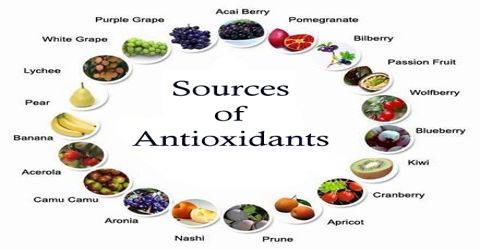 Der er videnskabelige tegn på at fibre og antioxidanter har en forebyggende virkning mod  hjerte-kar-sygdomme og kræft.
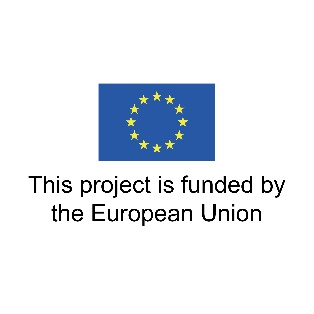 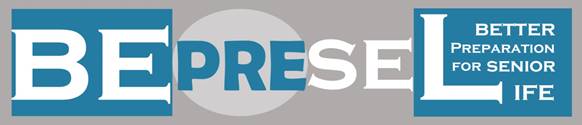 Som udgangspunkt mister vi ca. 2,5 liter hver 24 timer
.
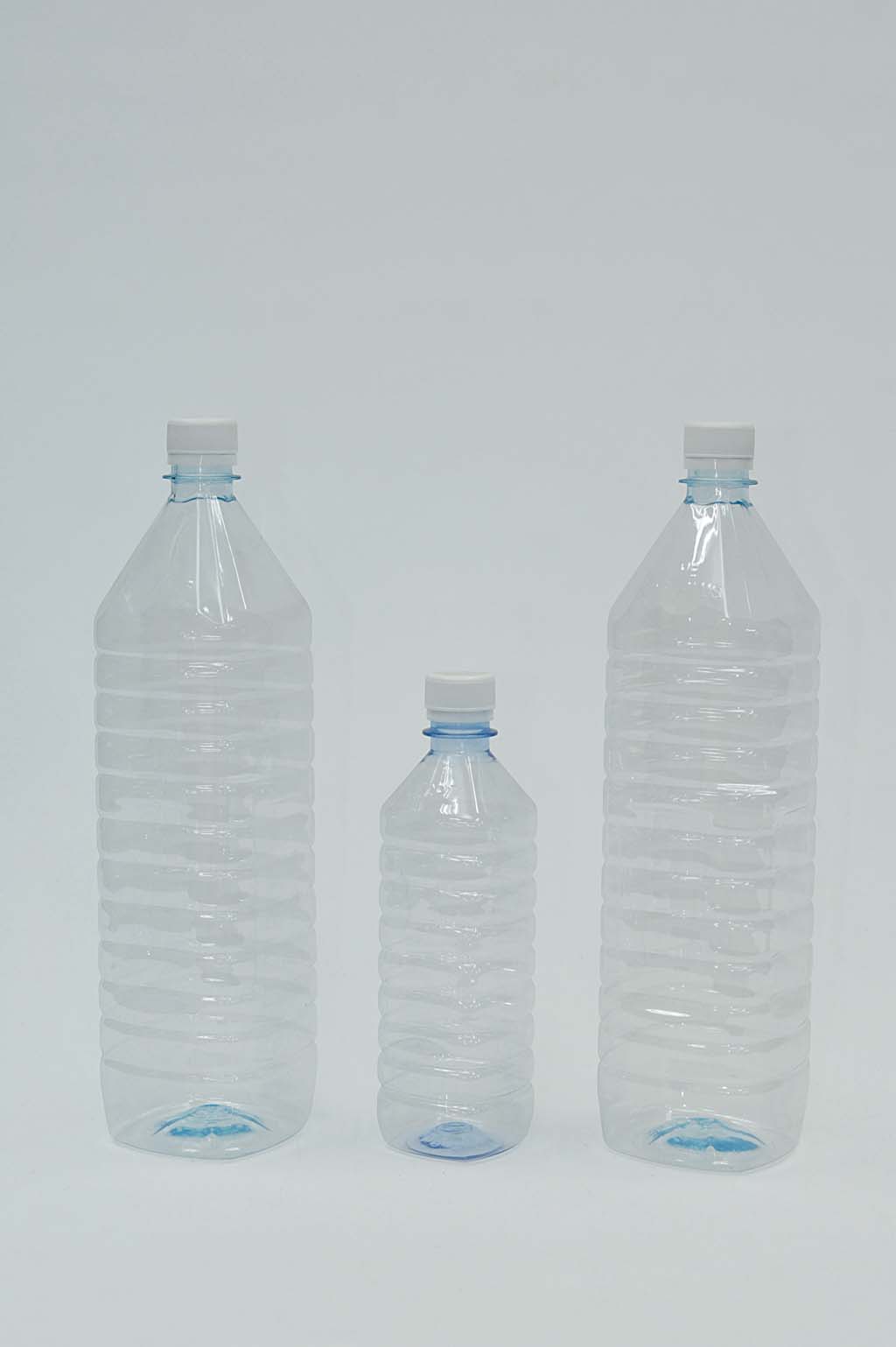 Som urin, 
afføring, 
Det fordamper I vores udåndingsluft
Som sved der fordamper fra huden. 

Fordi vi sover omkring en tredjedel af vores liv, så mister vi ca. 0,5 liter om natten når vi sover
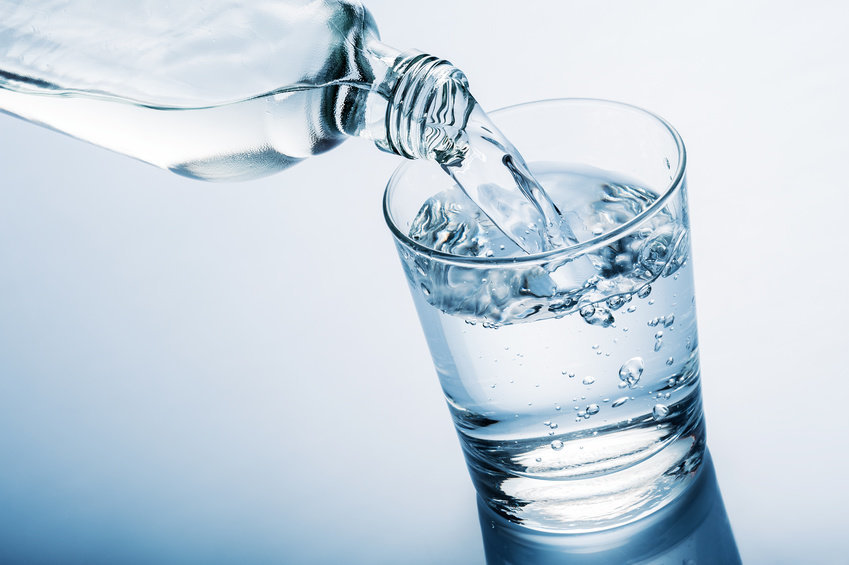 Flere måltider sammen med andre
Mere fysisk aktivitet – stimulerer vores  appetit
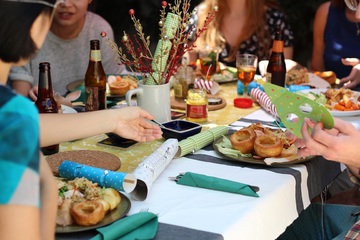 Vi skal have nok protein
Nok D-vitamin og kalsium
Bland ikke medicin og tilskudsprodukter uden at konsultere din læge
Pas på din vægt og fedtindtag
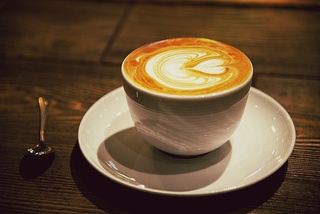